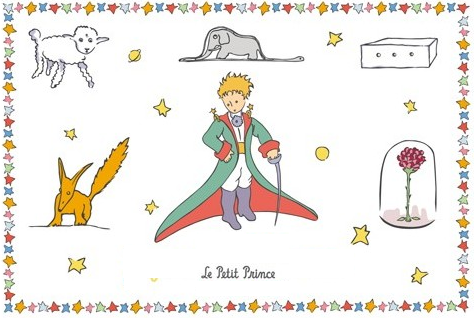 Septembre 2018
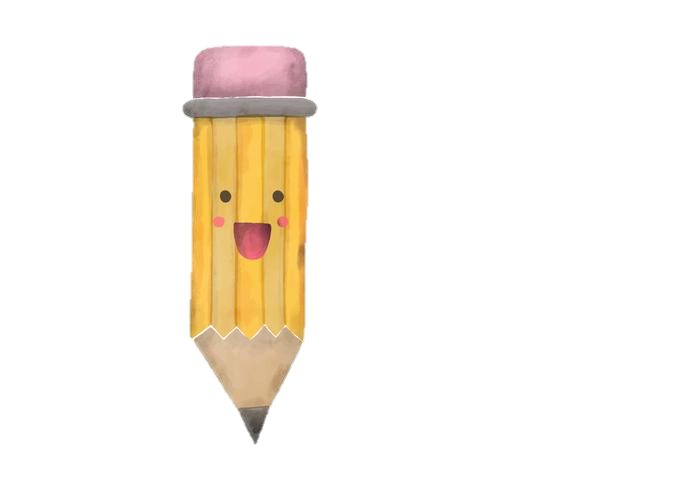 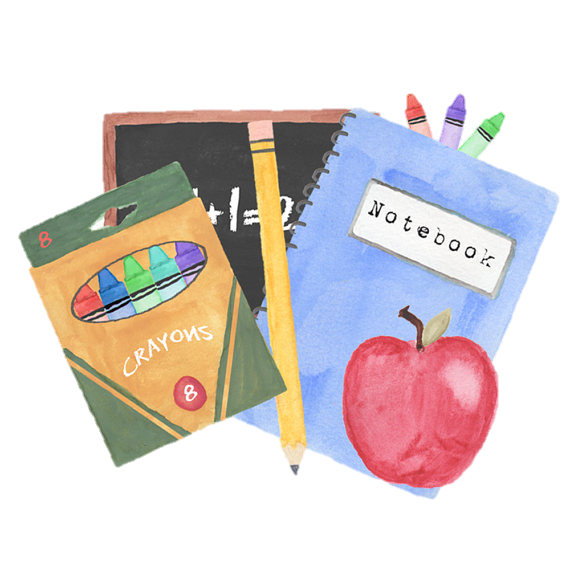 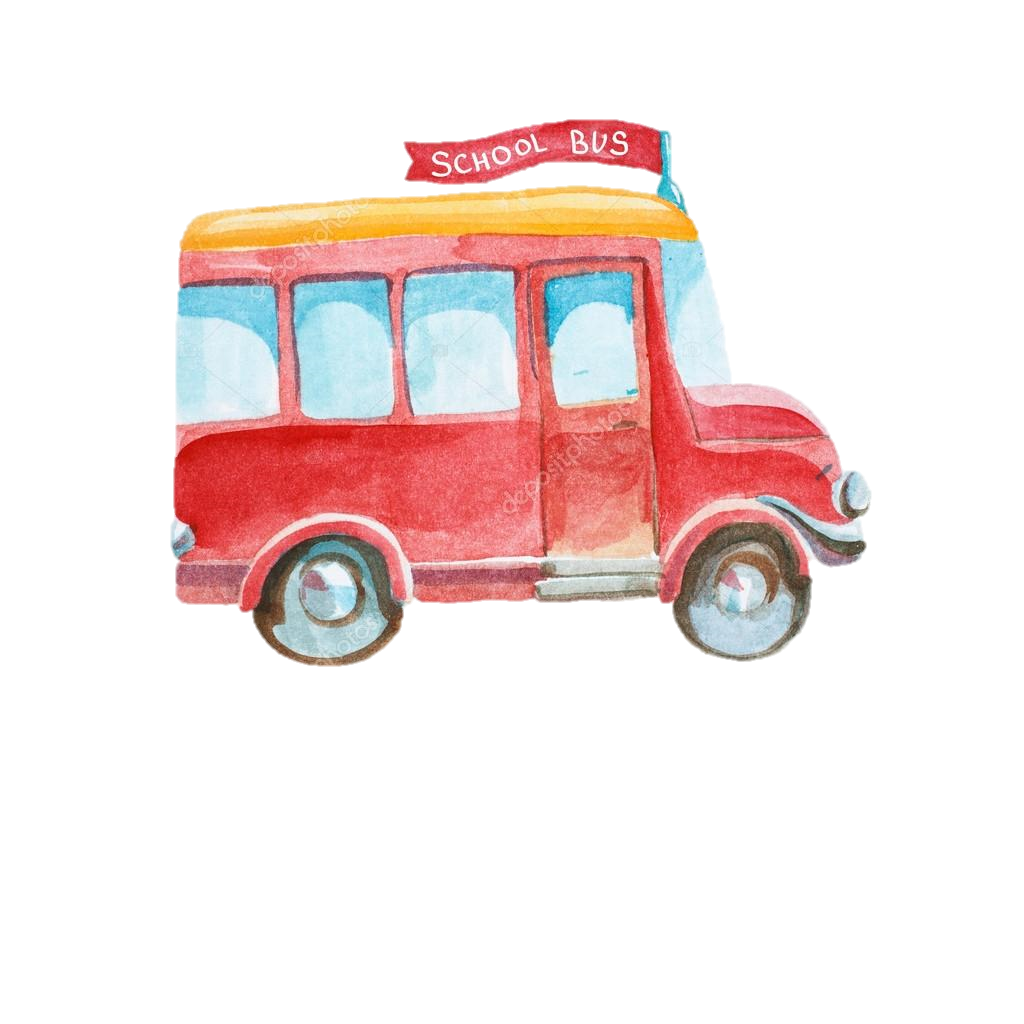 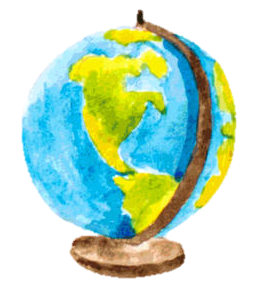 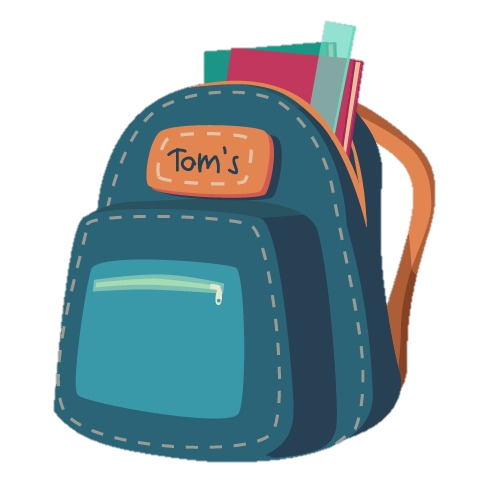 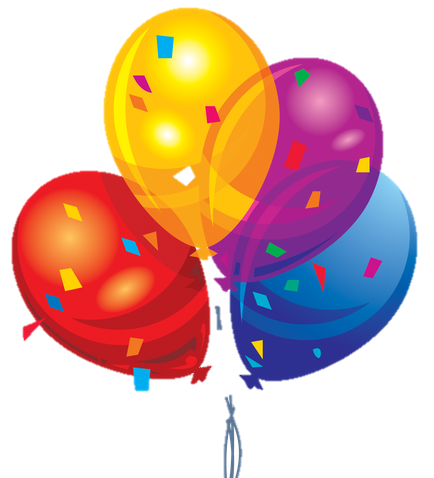 Rentrée
Noah
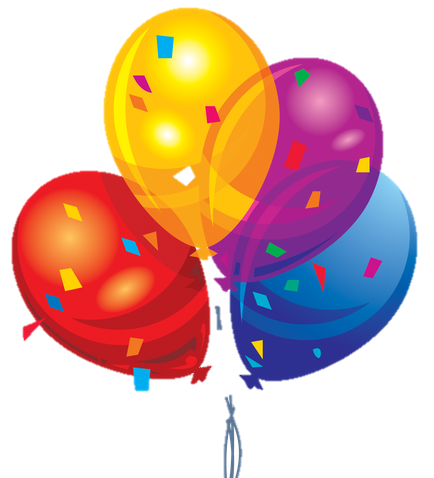 Guillaume
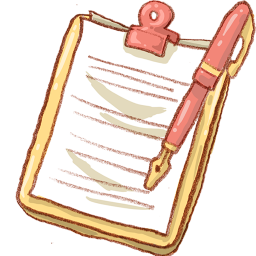 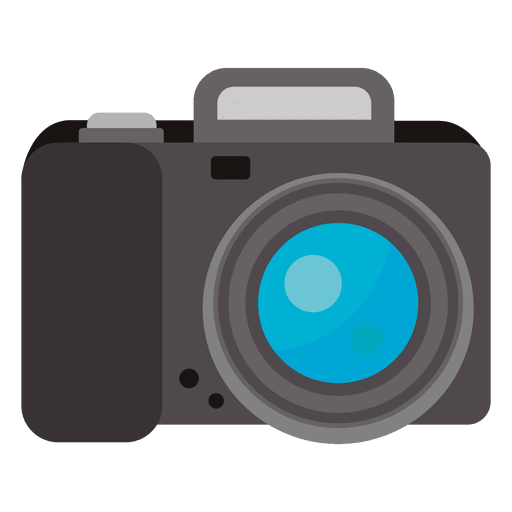 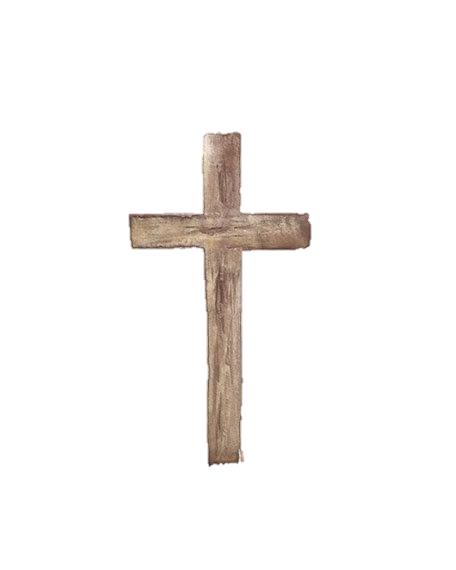 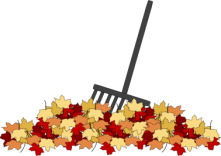 Photo de classe
Célébration
Automne
Réunion de classe
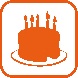 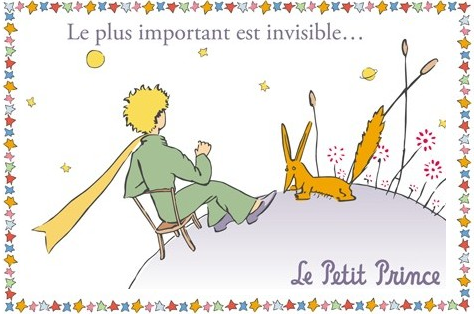 Octobre 2018
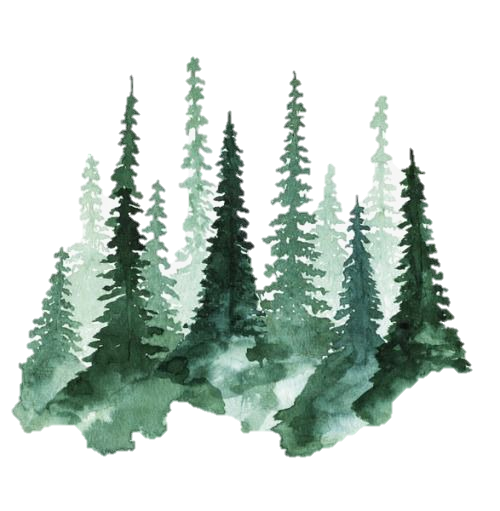 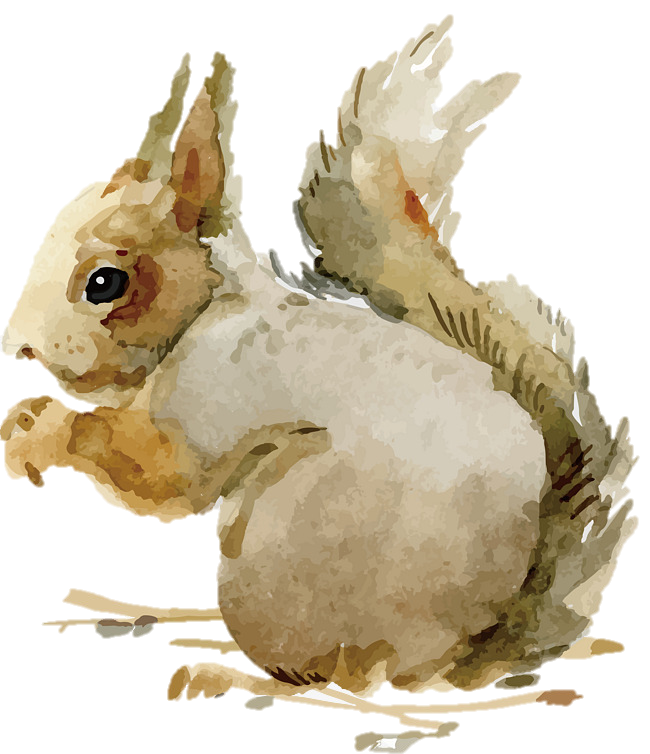 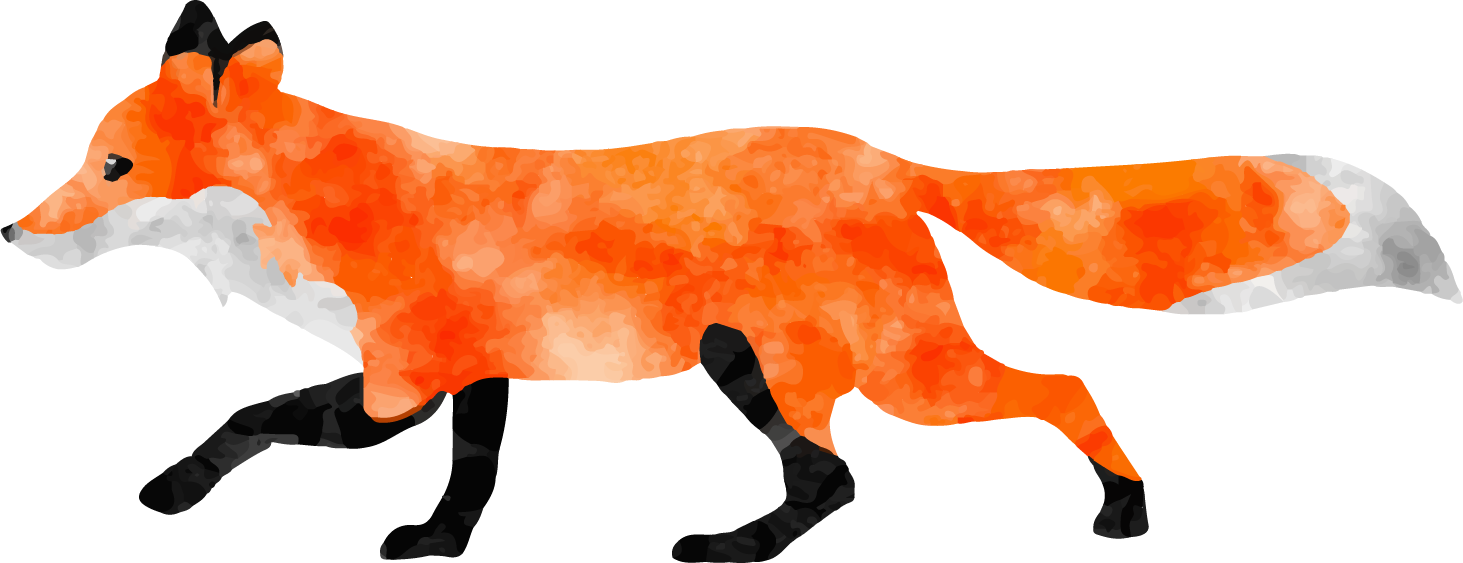 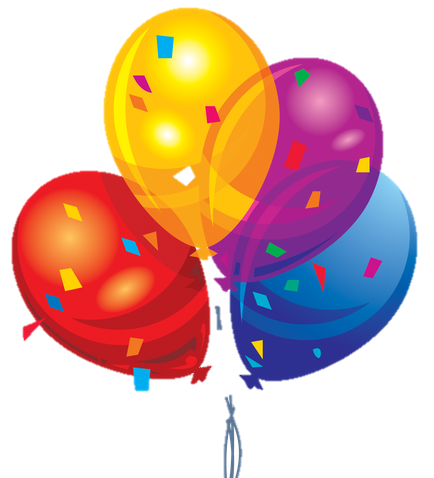 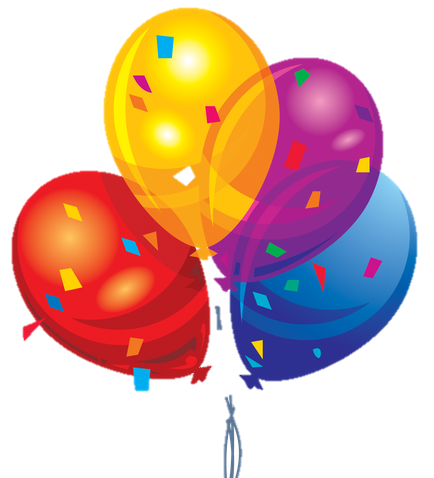 Nora
Olympe
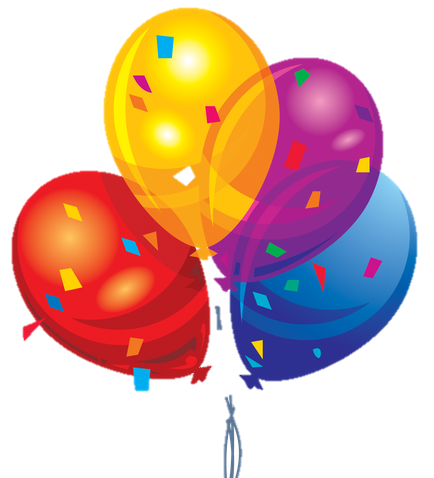 Semaine du goût
Arthur
Semaine du goût
Semaine du goût
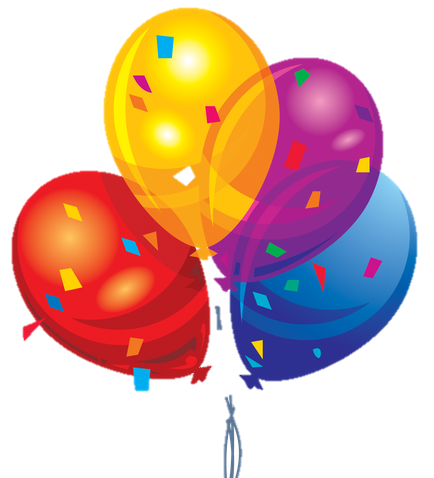 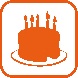 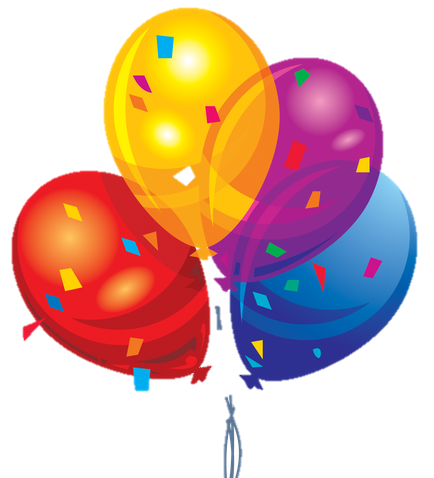 Jeanne
Mme Magnan - CP
VACANCES
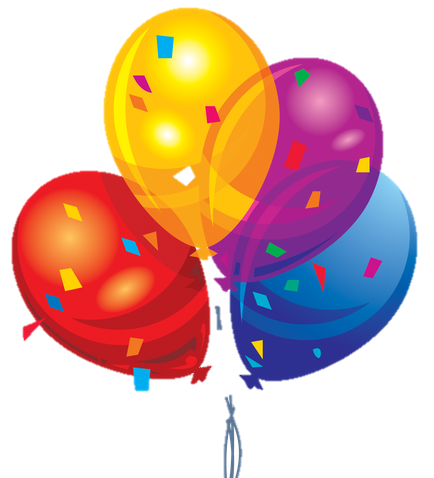 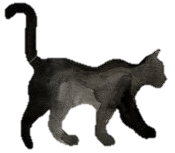 Antoine
Halloween
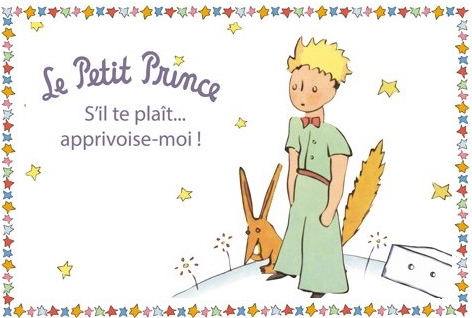 Novembre 2018
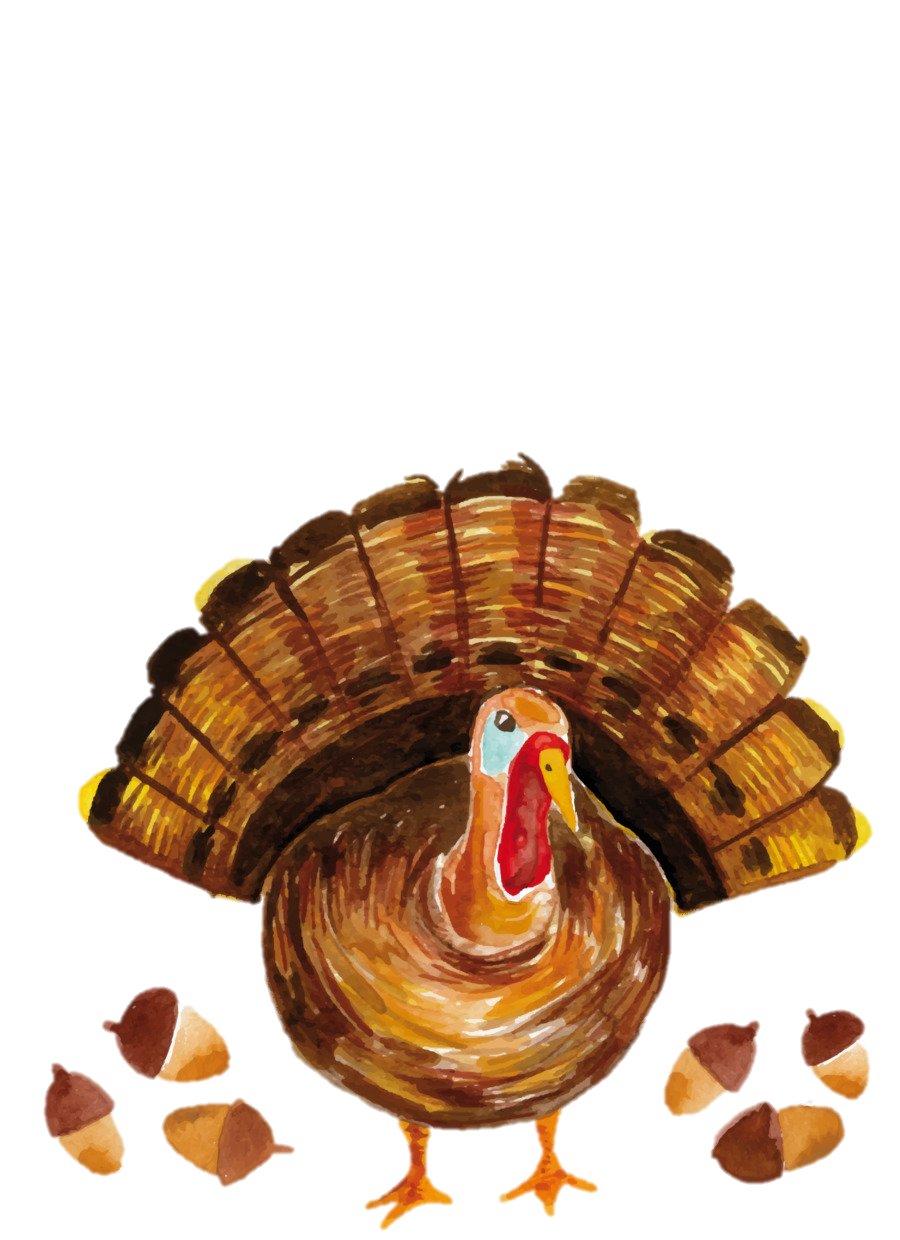 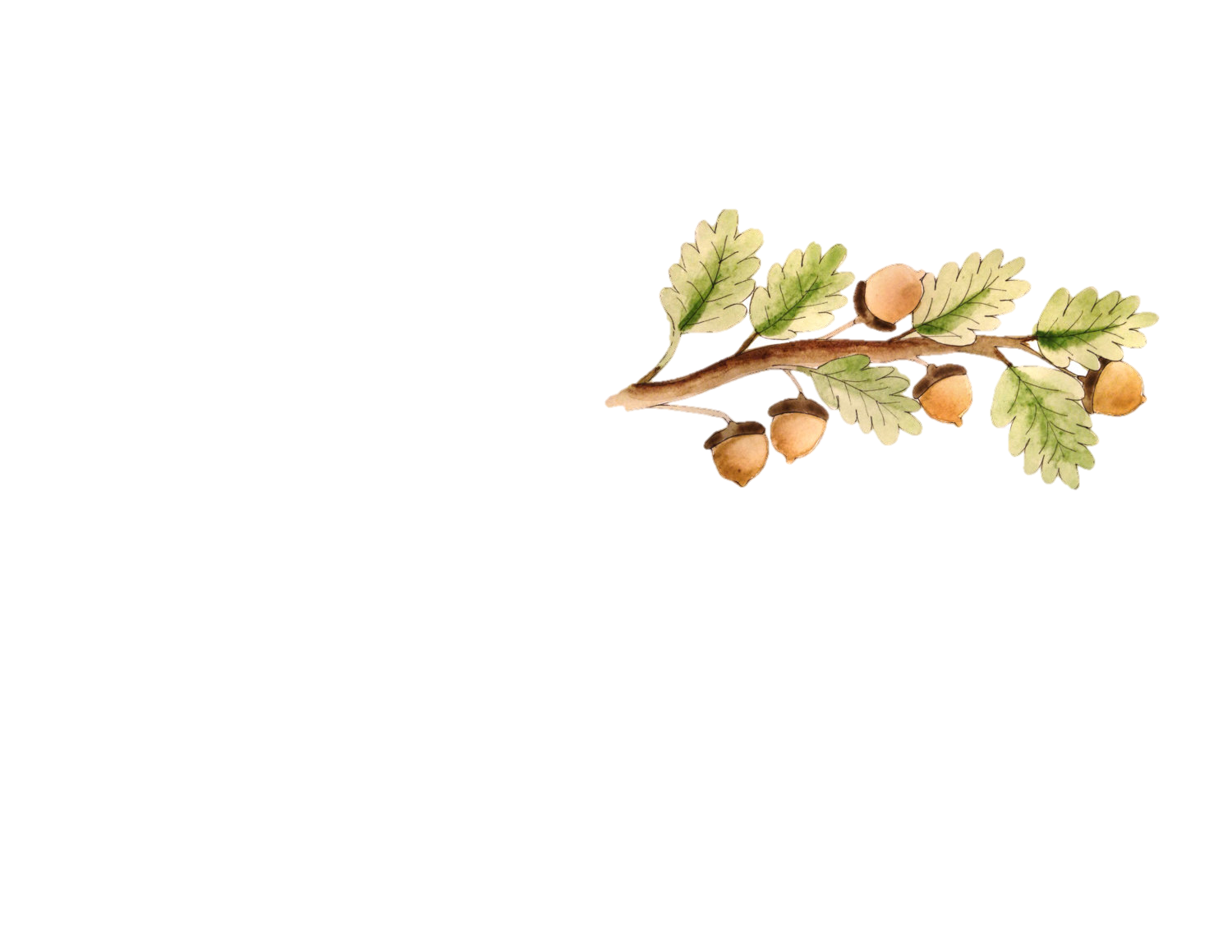 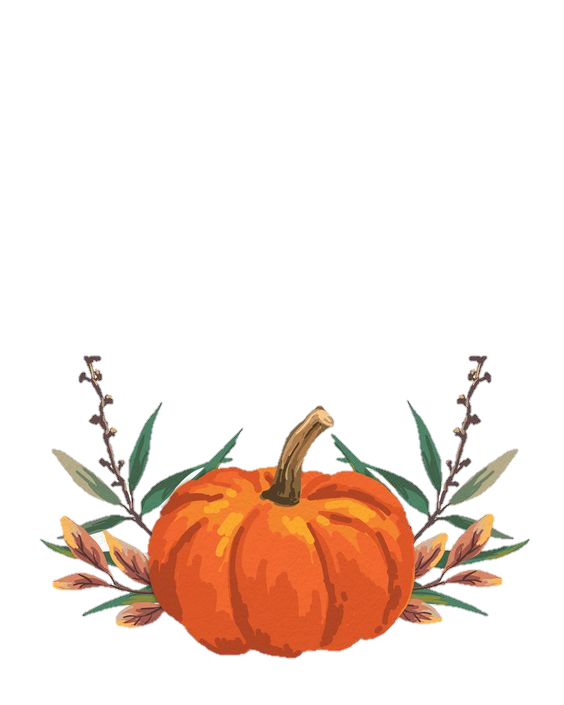 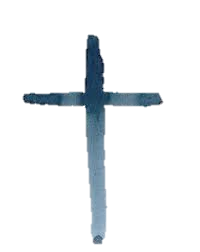 Toussaint
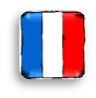 Armistice
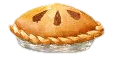 Journée des droits de l’enfant
Thanksgiving
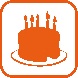 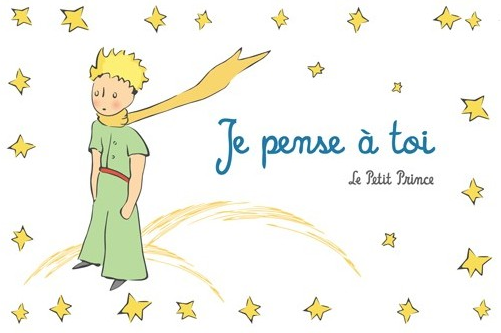 Décembre 2018
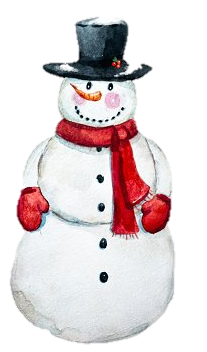 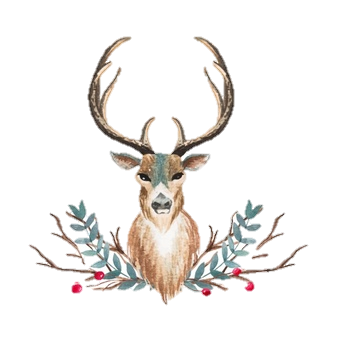 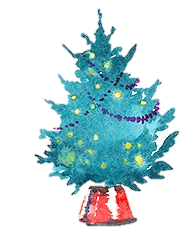 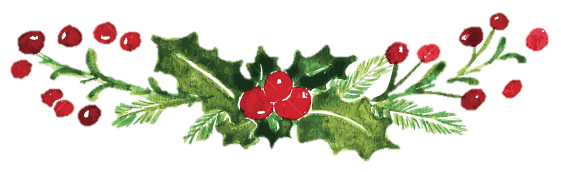 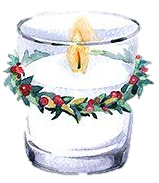 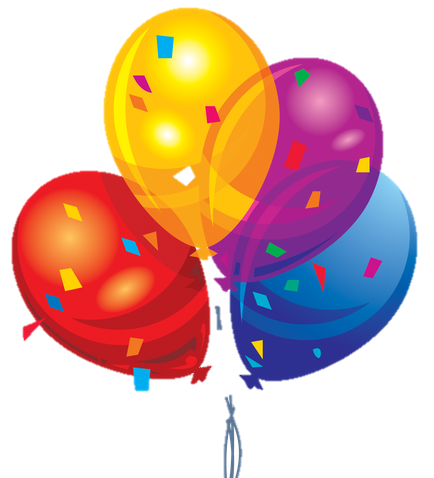 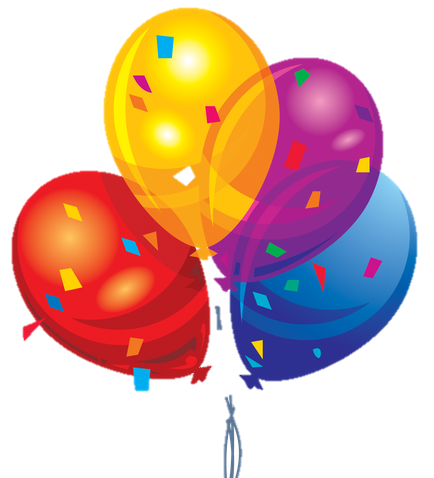 Journée des personnes handicapées
Atelier de Noël
Mr Jouault – CM2
Rémi
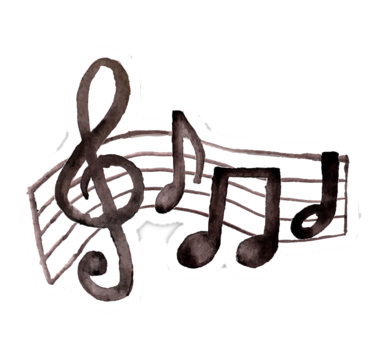 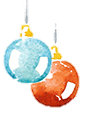 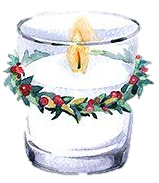 Atelier de Noël
Chorale de Noël
VACANCES
Marché de Noël
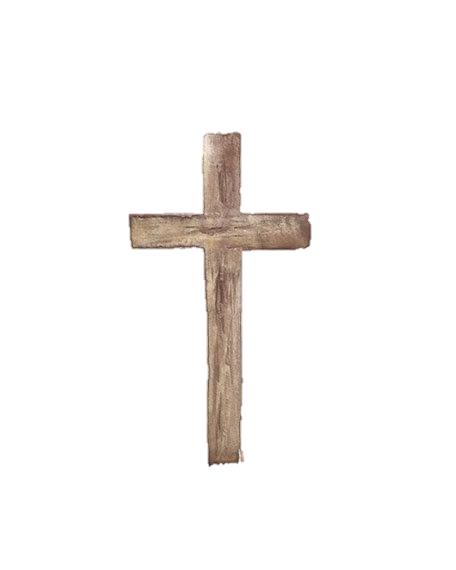 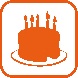 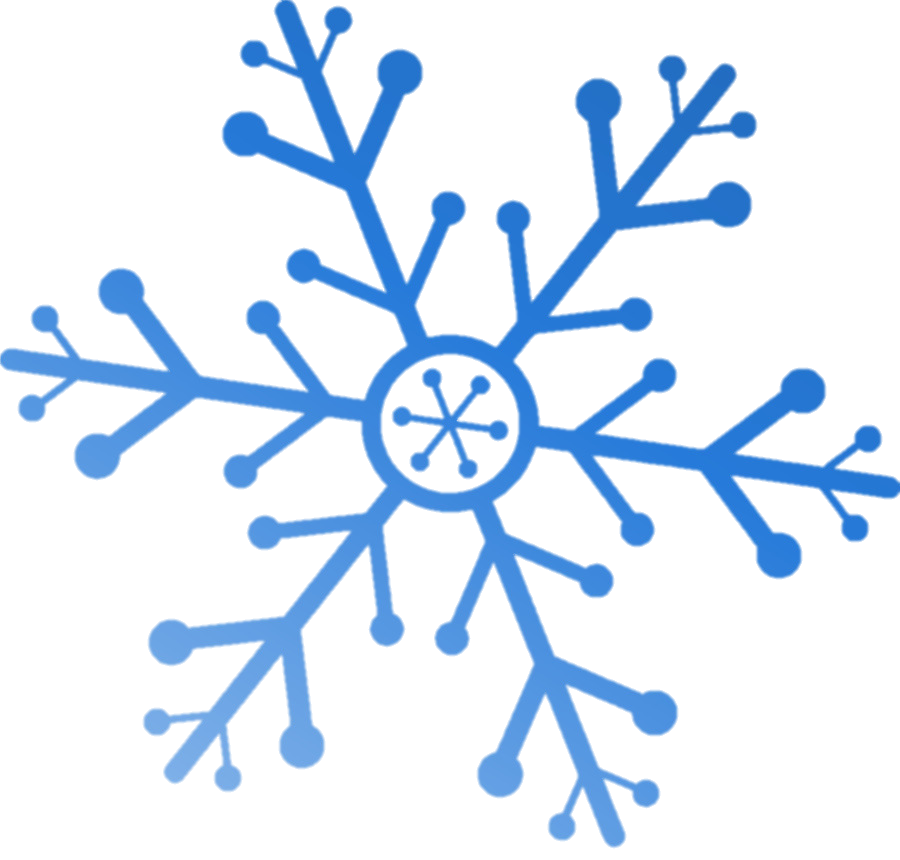 Hiver
Célébration
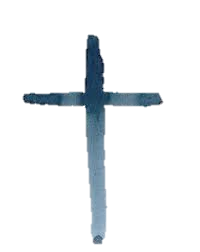 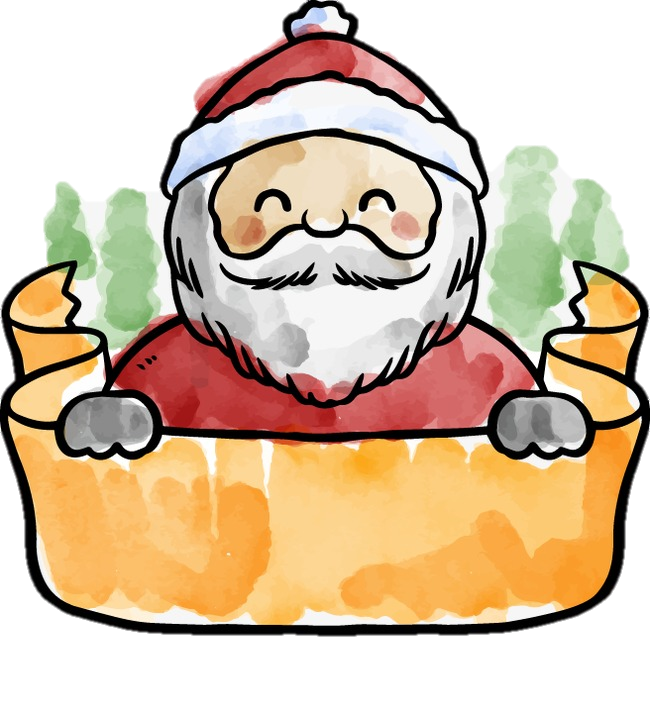 Lundi
Noël
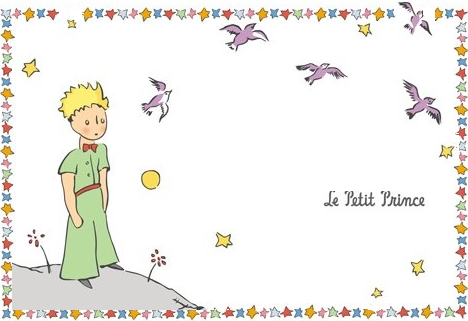 Janvier 2019
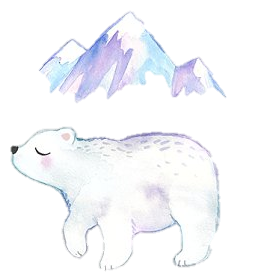 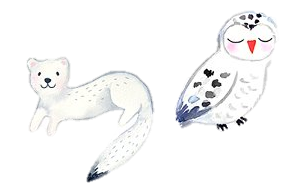 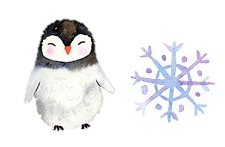 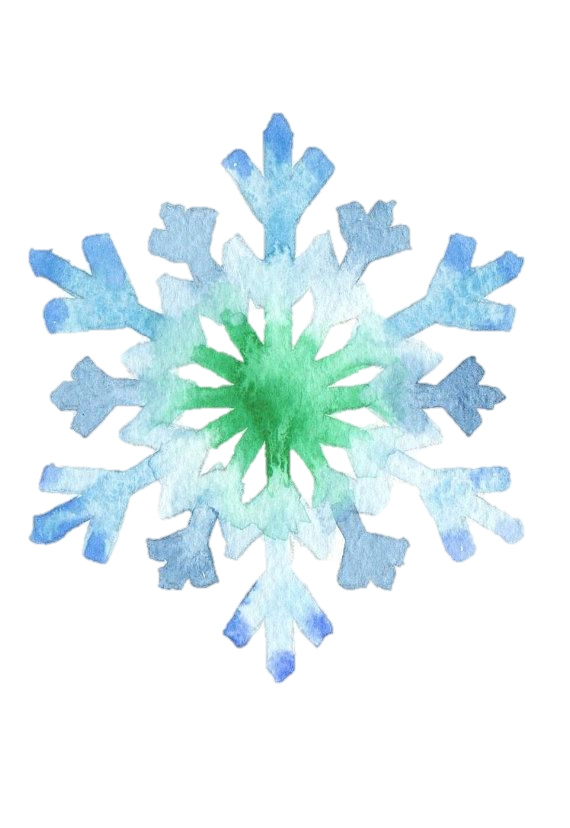 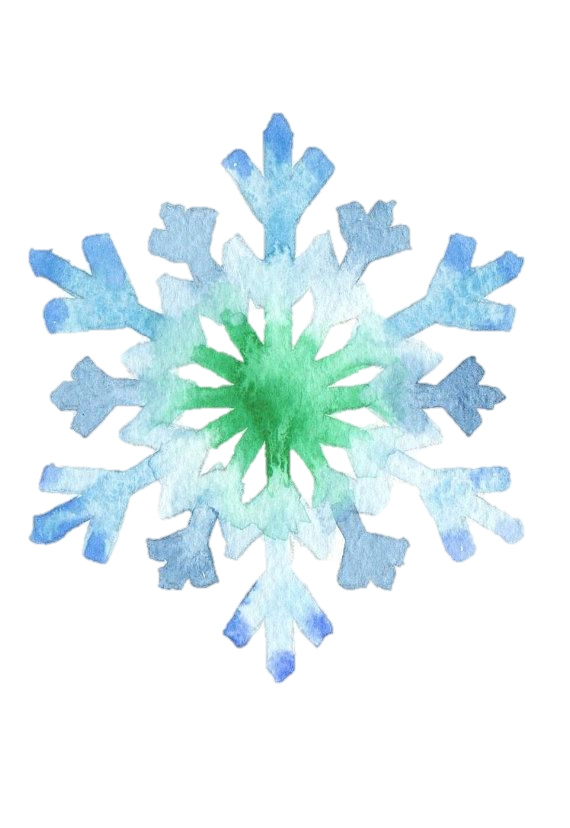 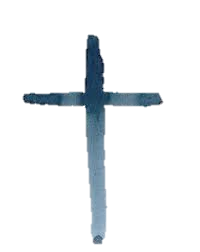 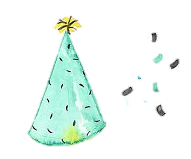 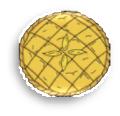 Jour de l‘an
Epiphanie
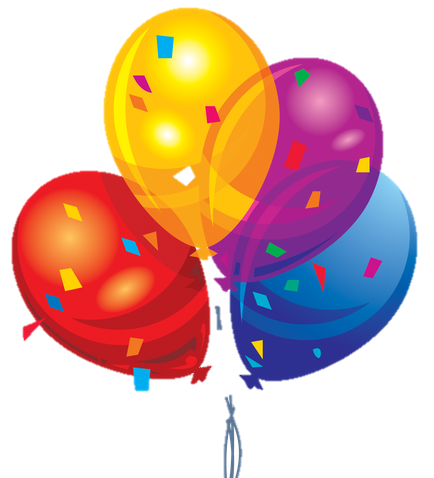 Lucas
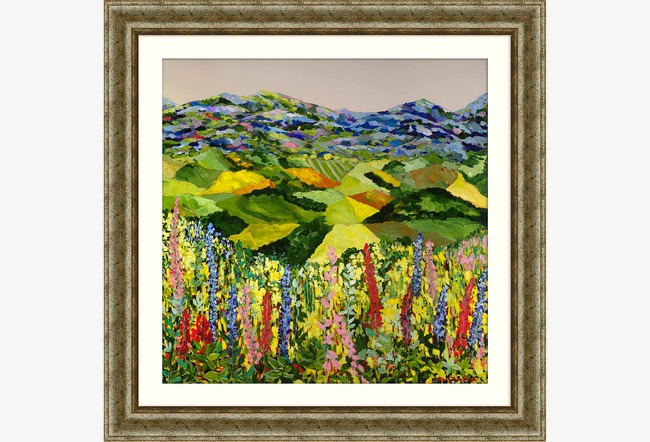 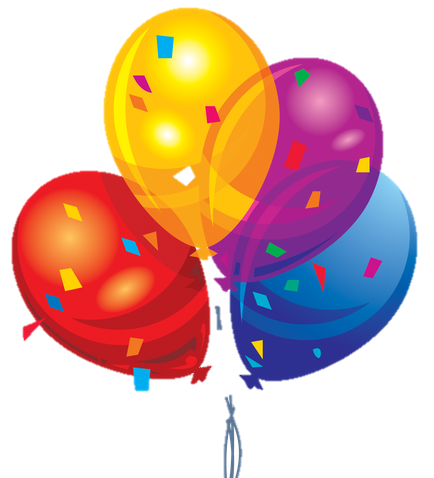 Musée de Vernon
Amélie – Louis - Paul
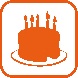 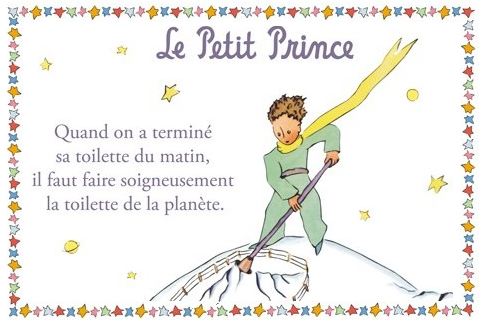 Février 2019
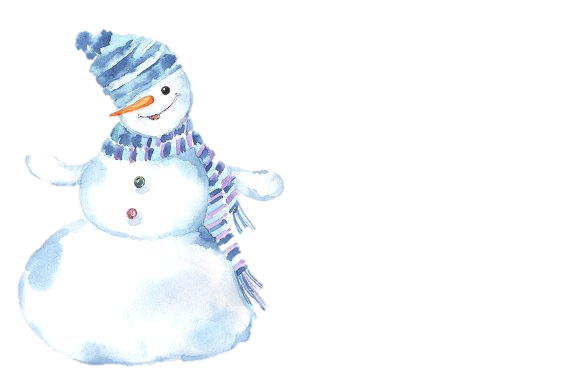 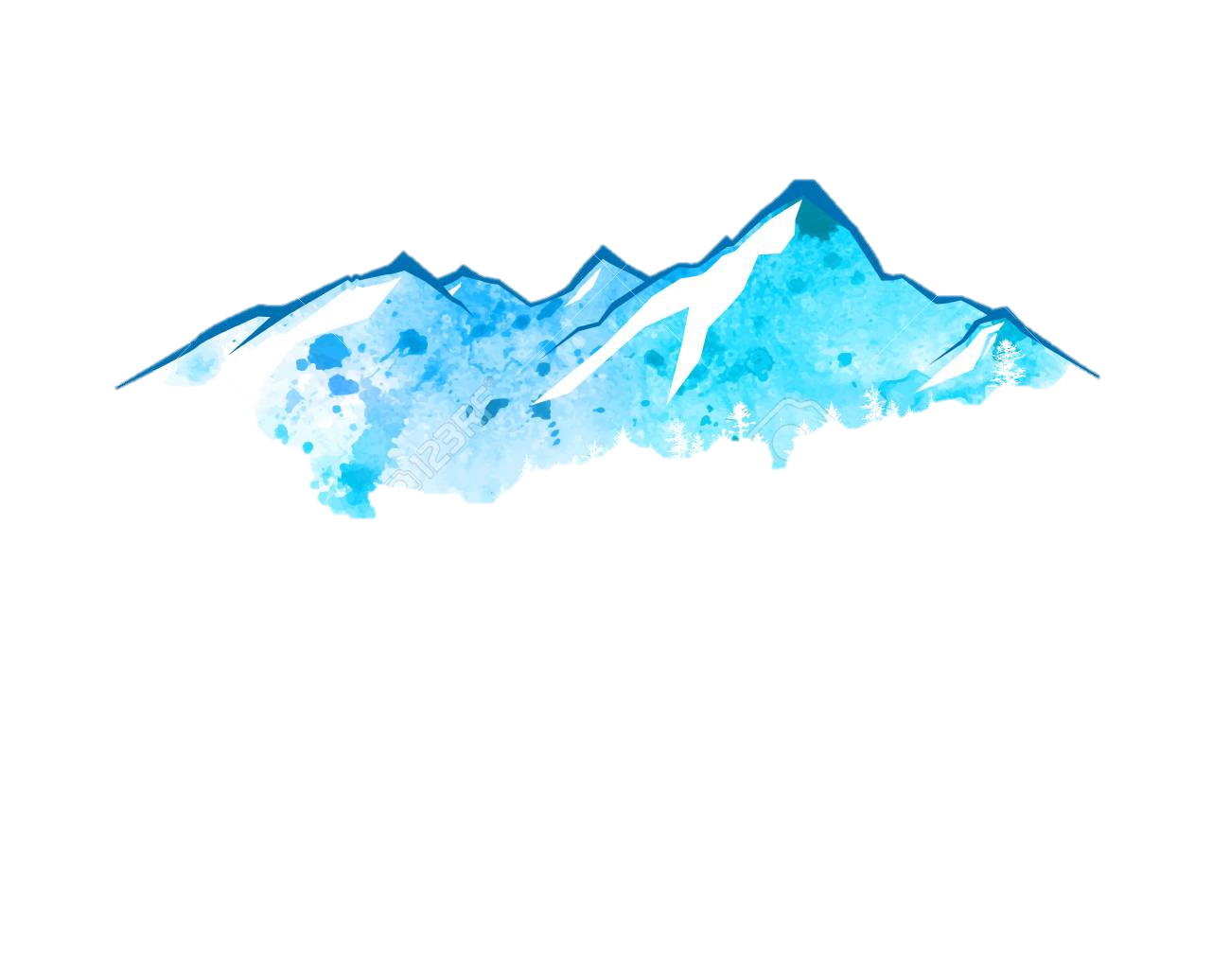 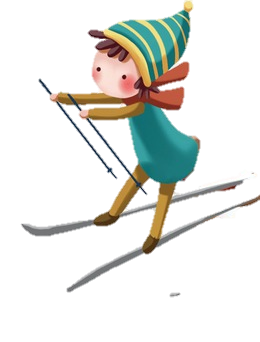 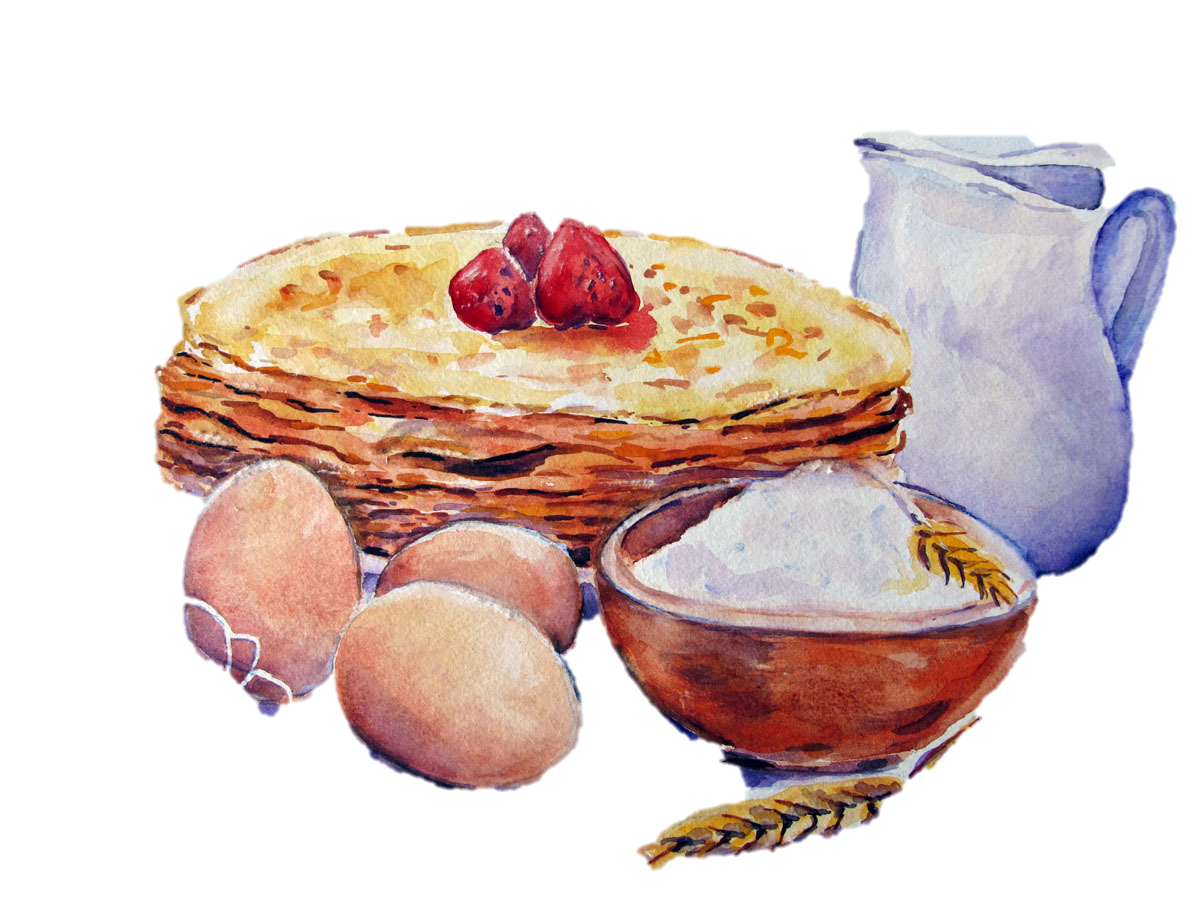 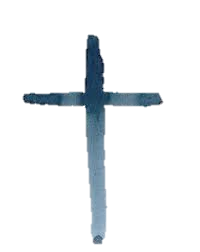 Chandeleur
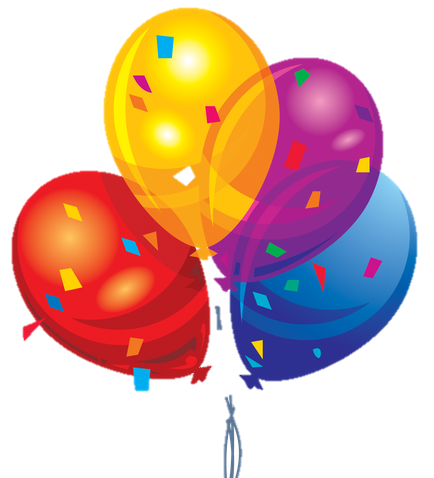 VACANCES
Anicet
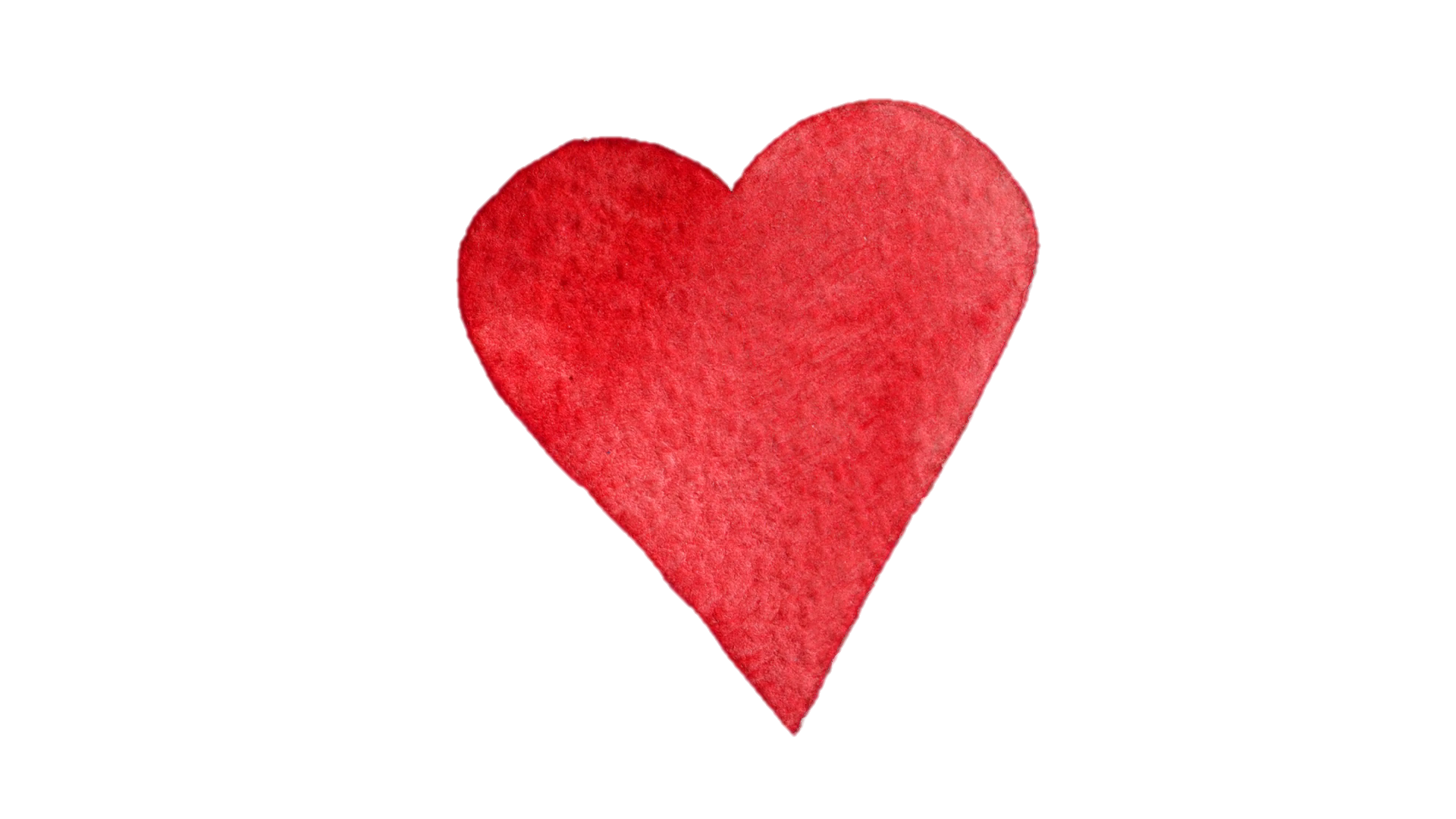 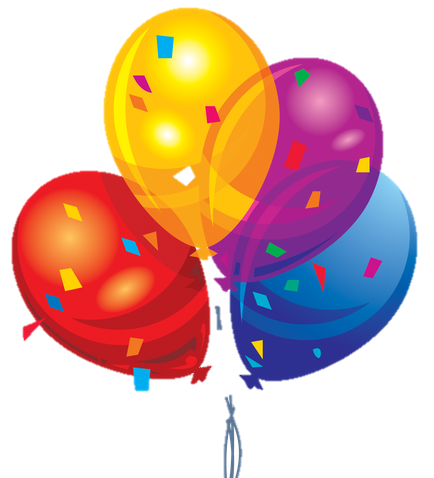 Saint Valentin
Rosalie
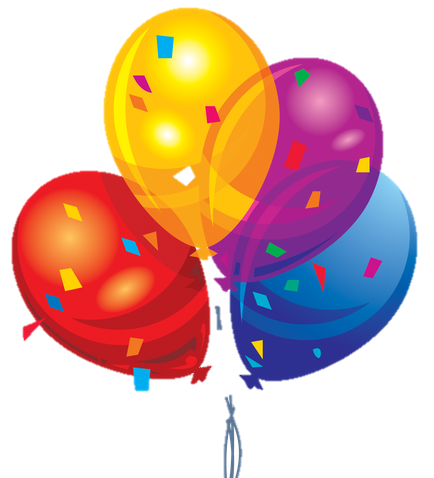 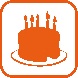 Eva - Benjamin
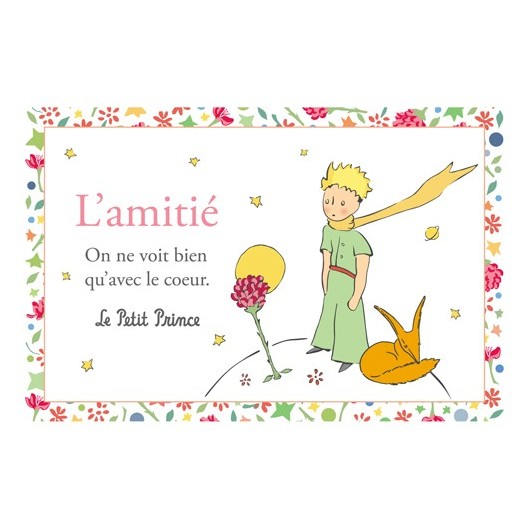 Mars 2019
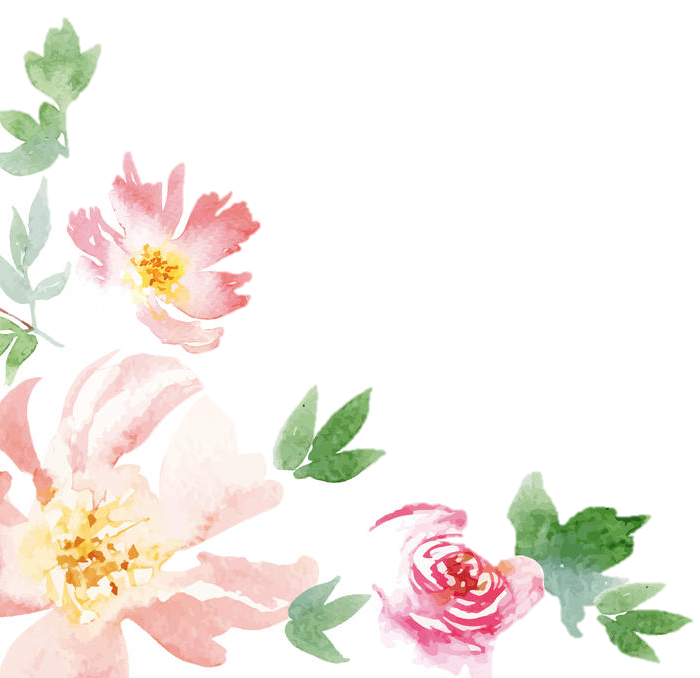 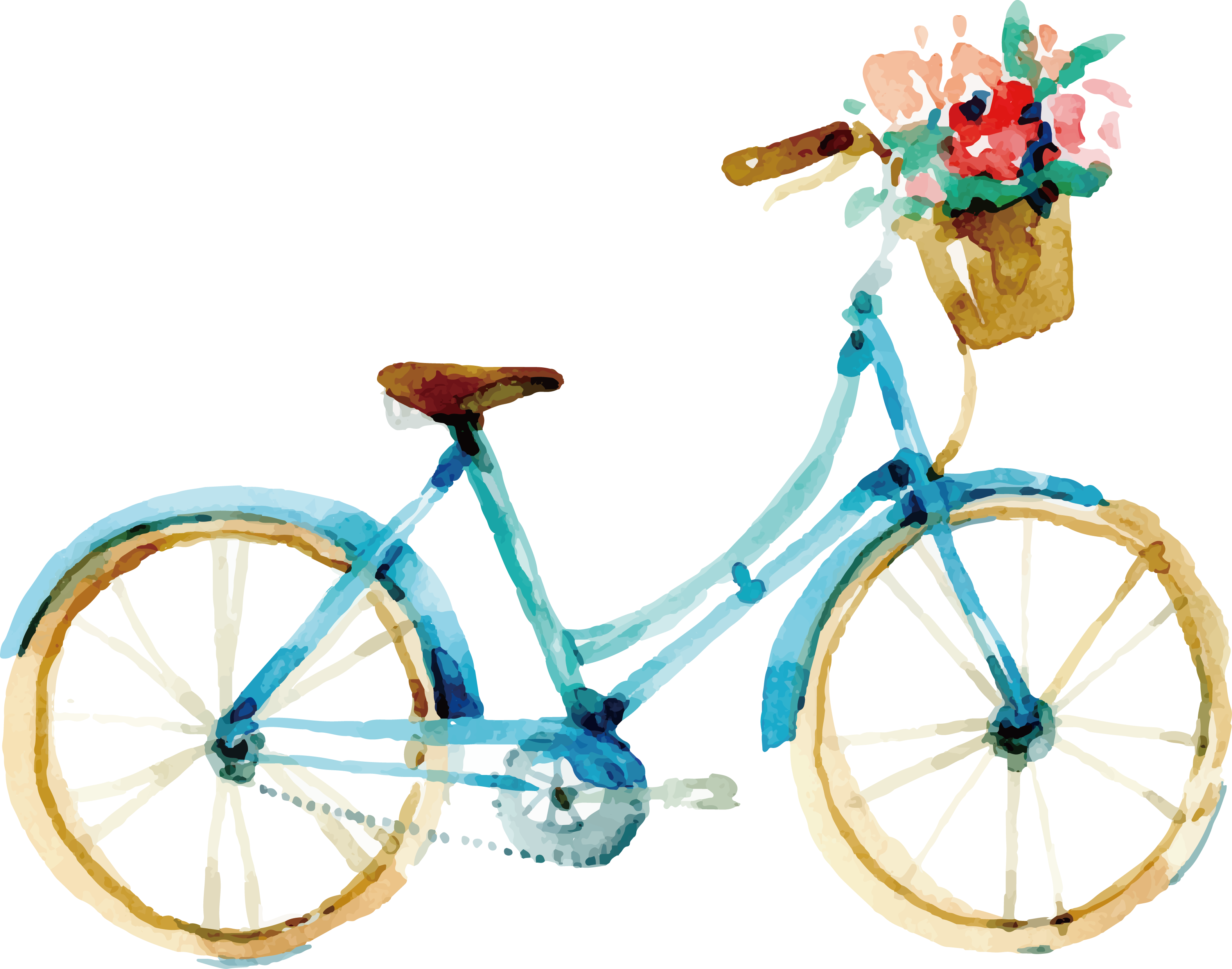 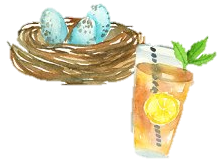 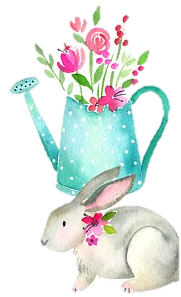 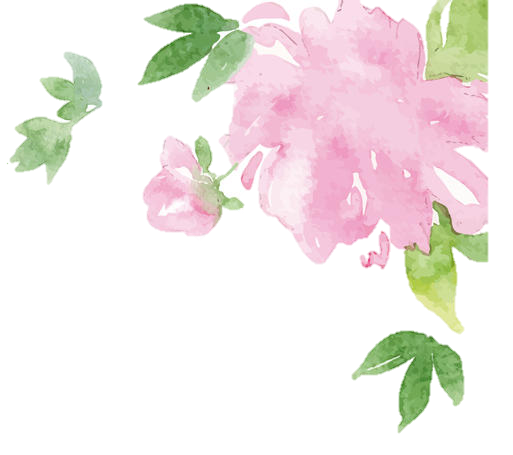 Fête des Mamies
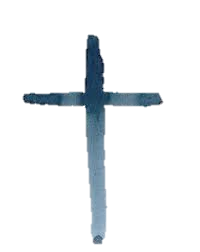 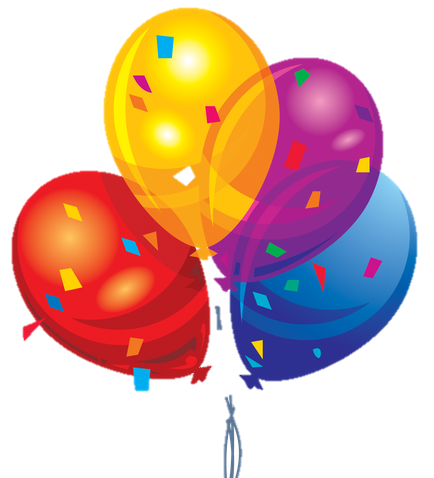 Mardi gras
Mercredi des cendres
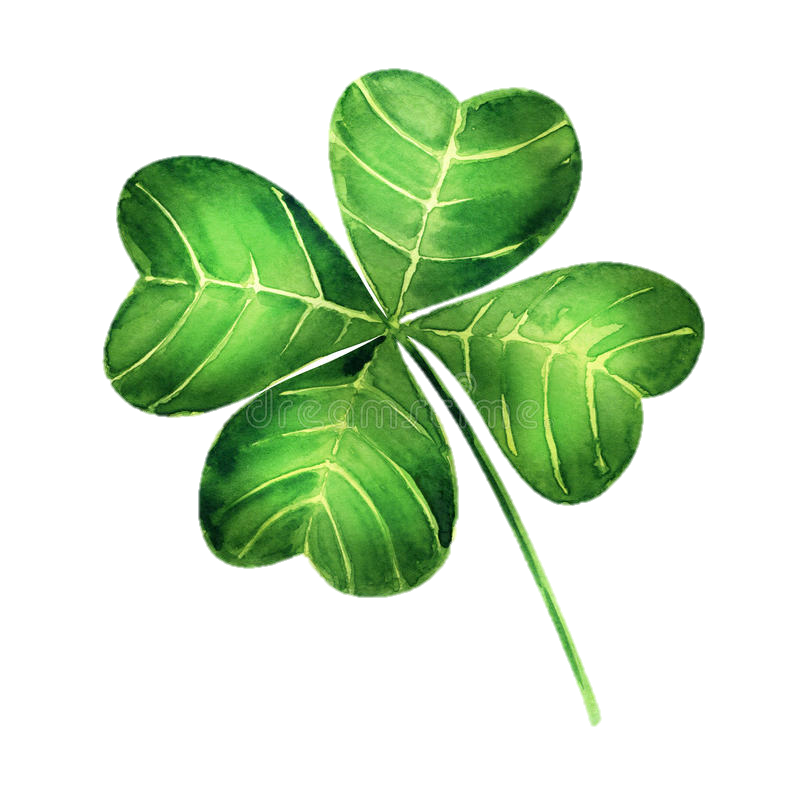 Mme Poteau - CM1
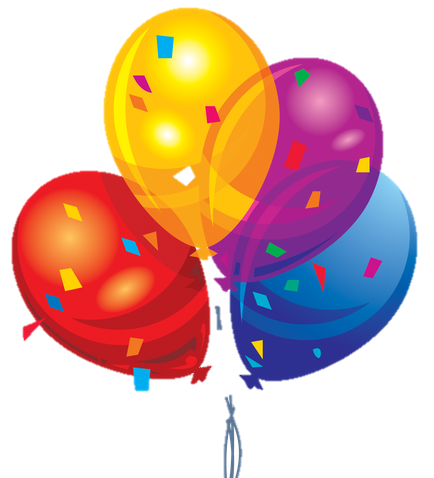 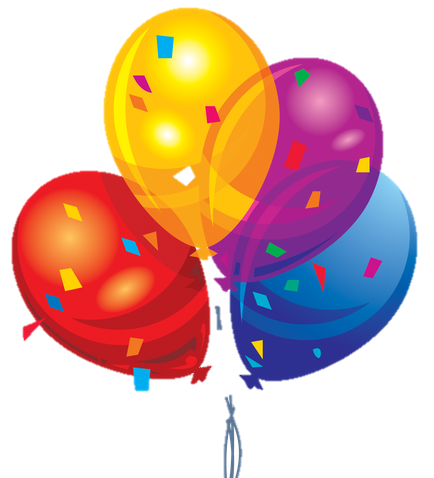 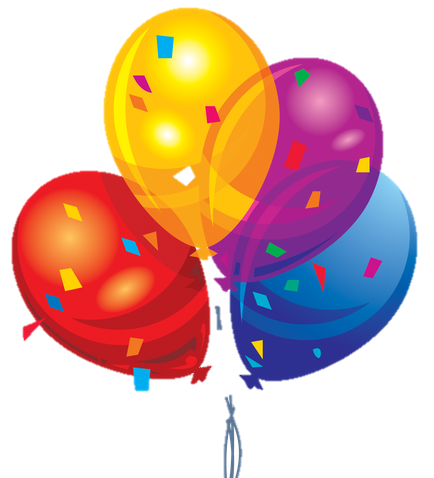 Jules M.
Saint Patrick
Bilquis
Pierre-Antoine - Rose
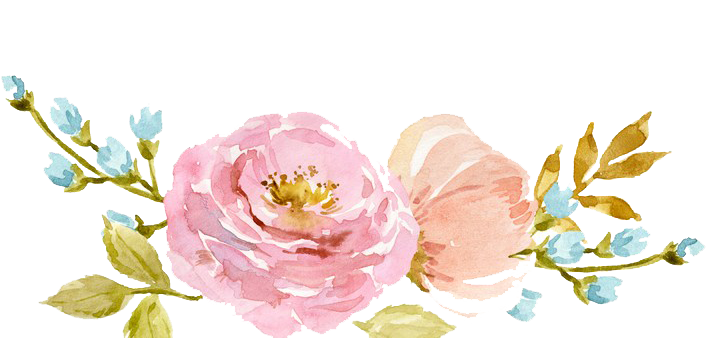 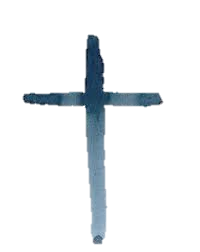 Printemps
Sacrement du pardon
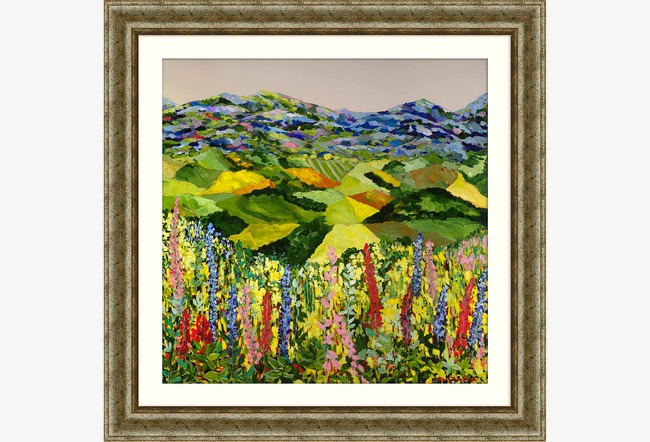 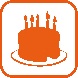 Musée de Vernon
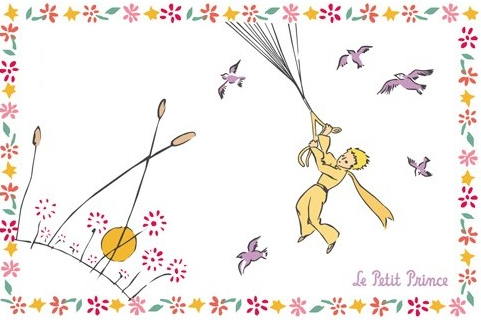 Avril 2019
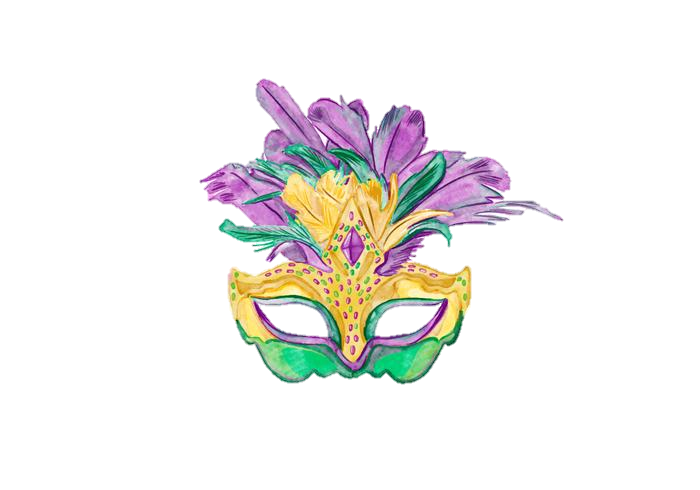 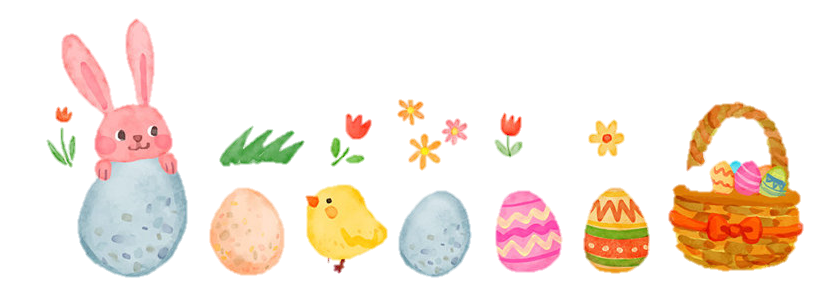 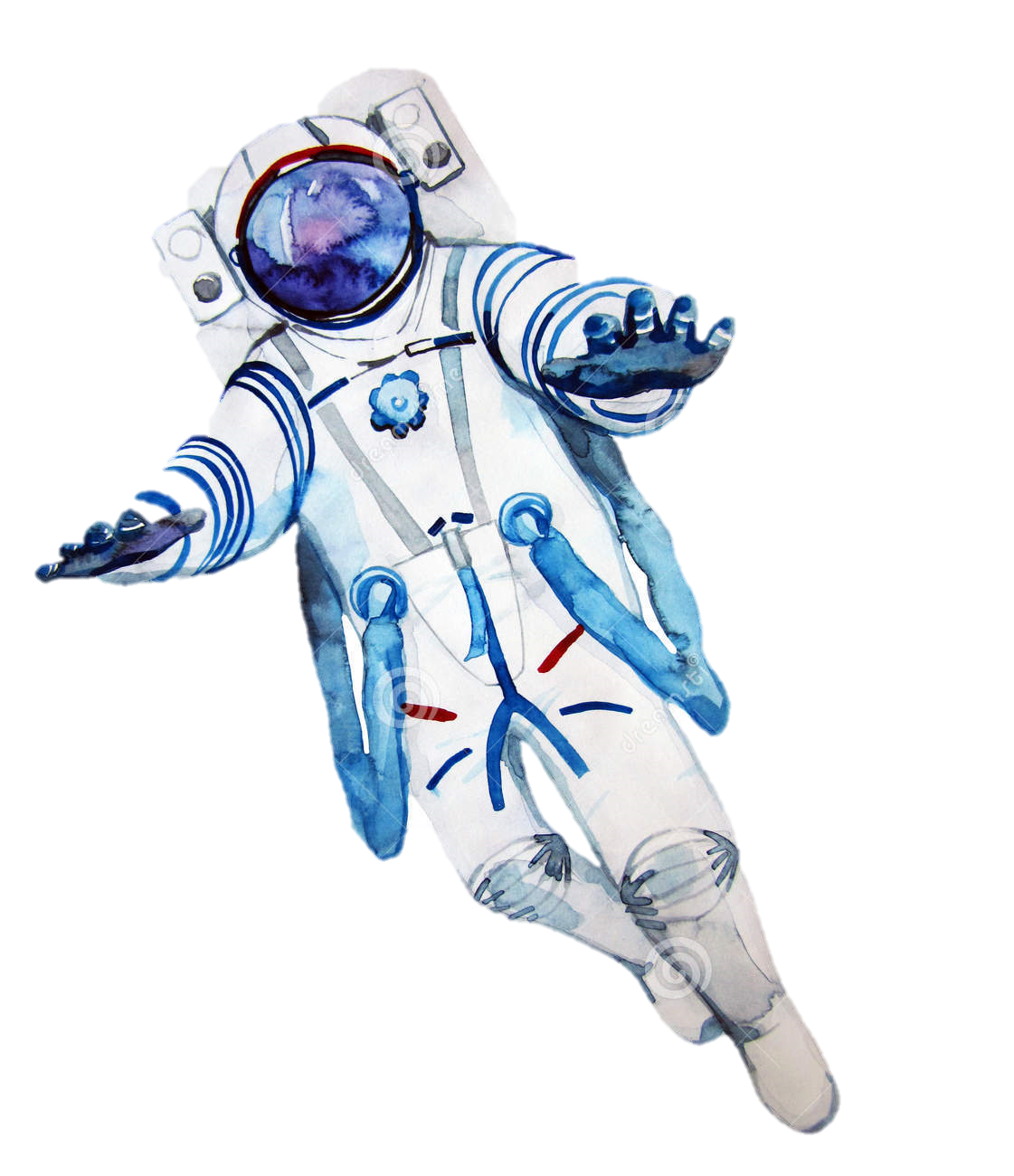 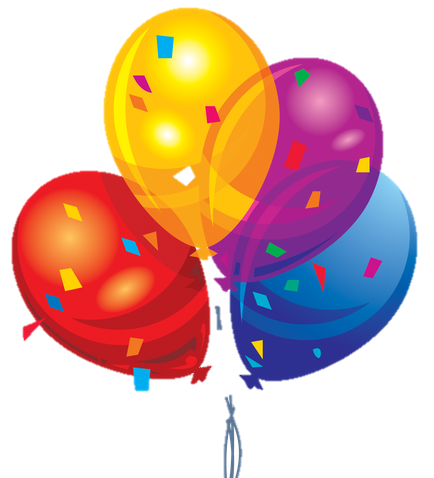 Maëlyne
Carnaval
VACANCES
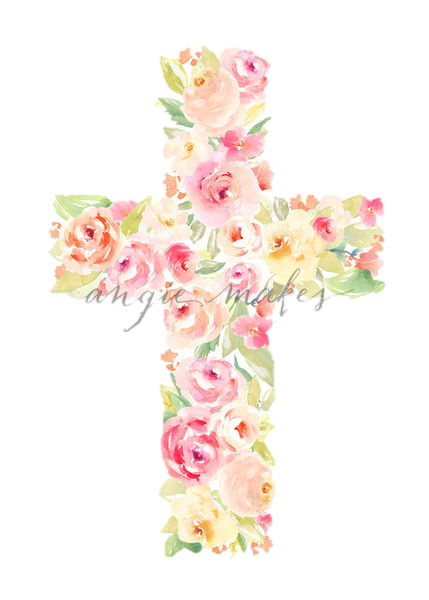 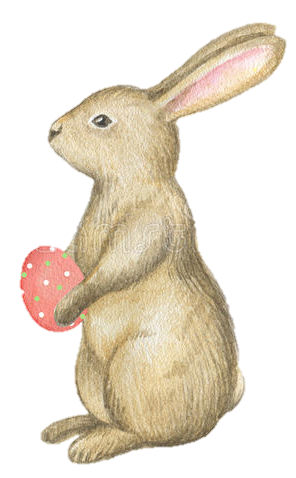 Pâques
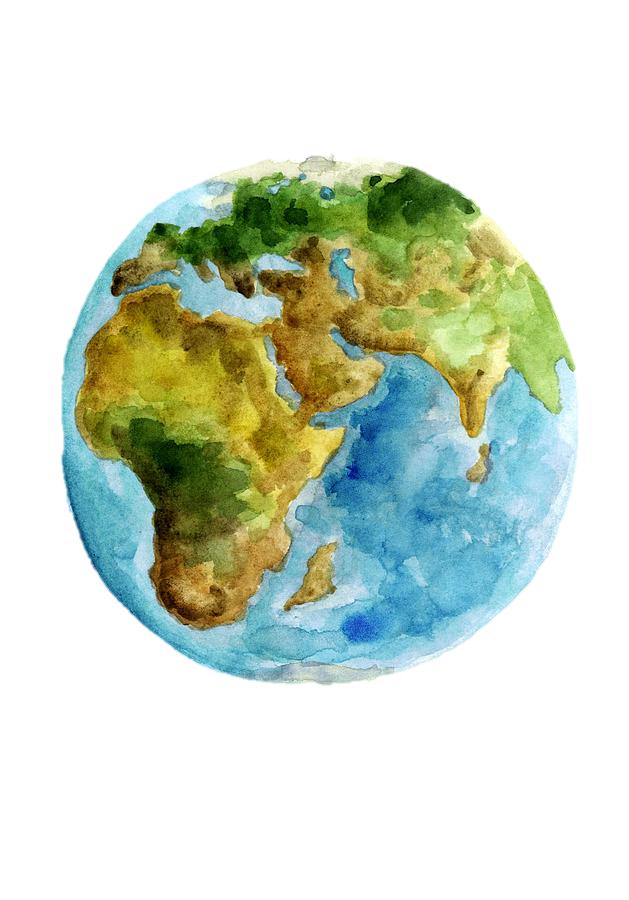 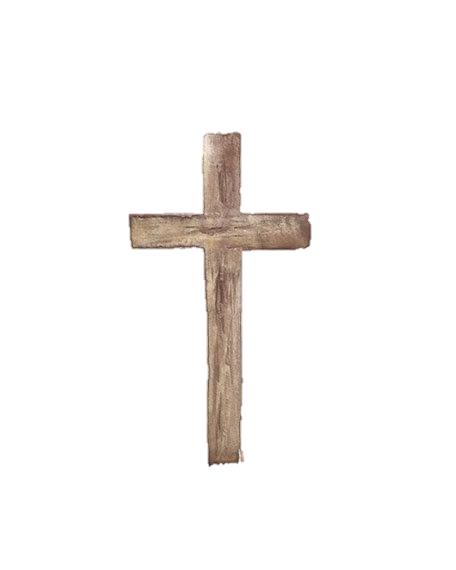 Célébration
Journée de la Terre
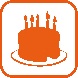 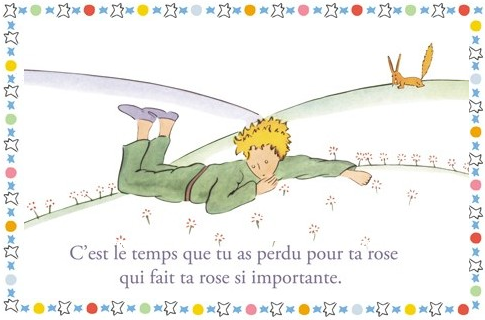 Mai 2019
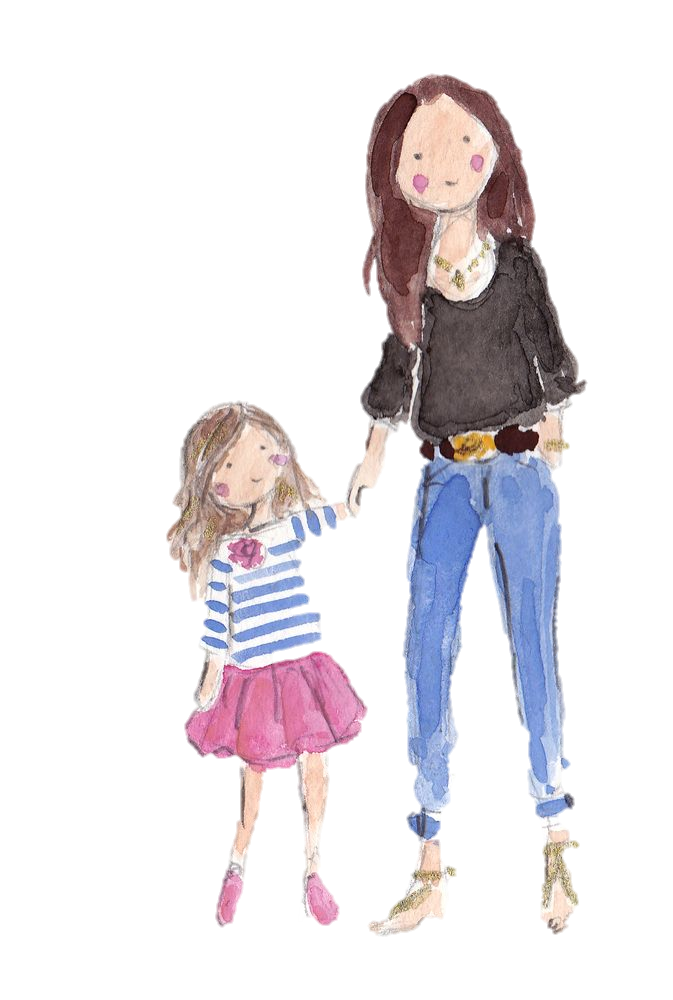 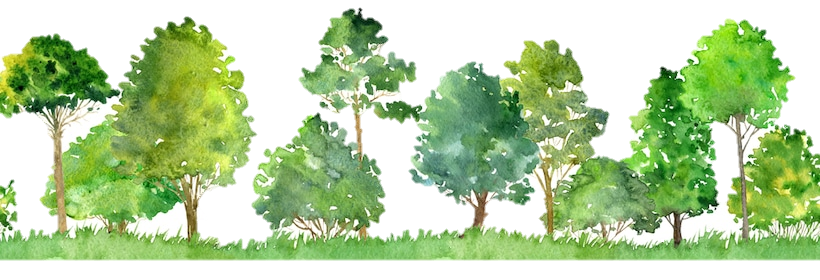 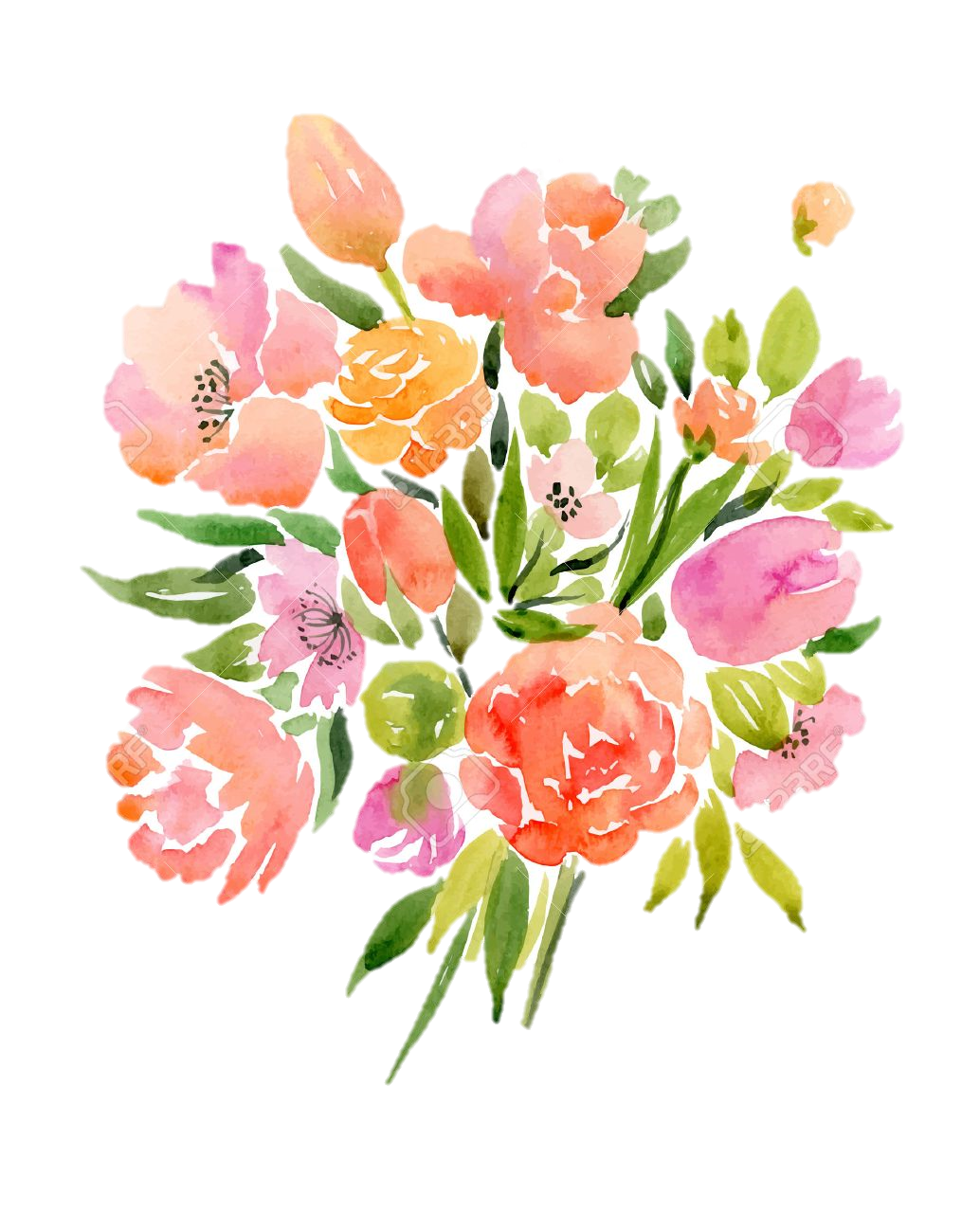 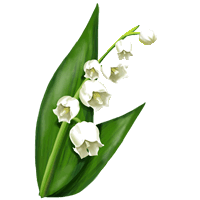 Fête du travail
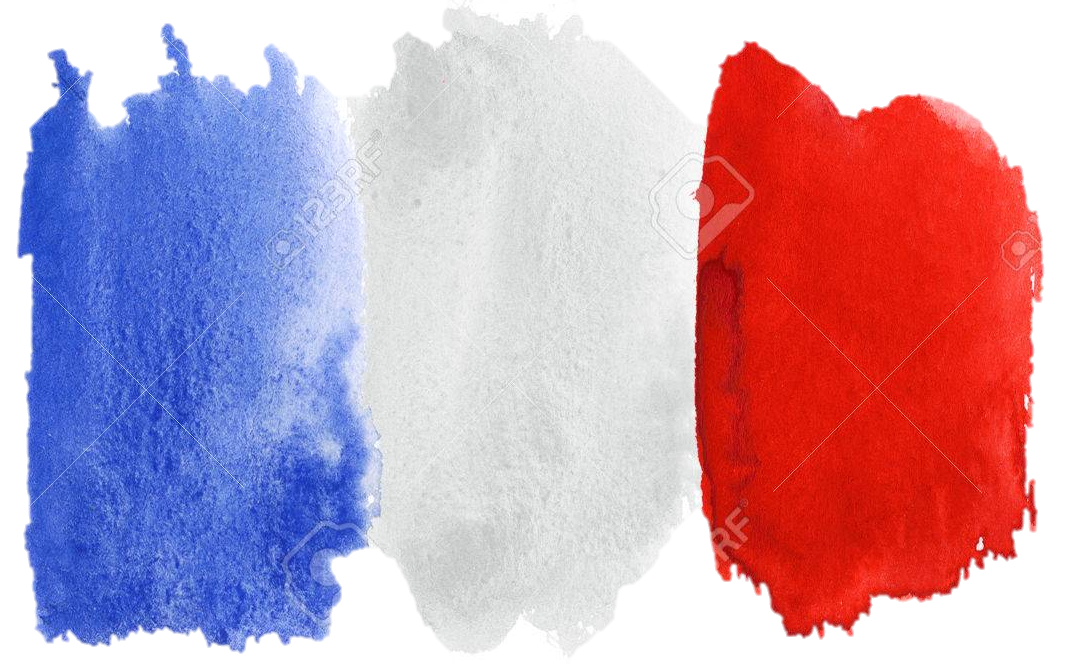 Victoire 45
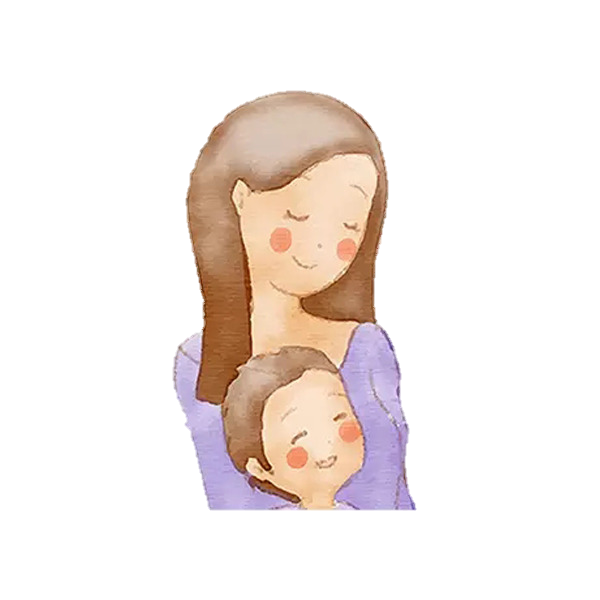 Fête des mères
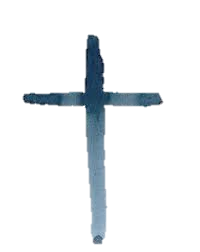 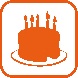 Ascension
Pont
Classe 8h30 – 16h30
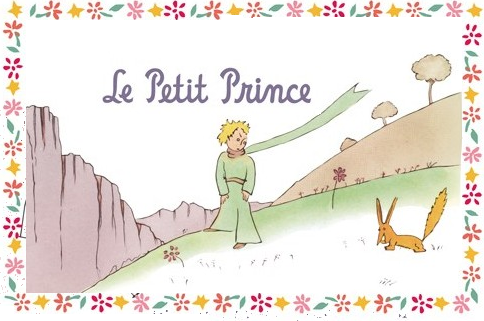 Juin 2019
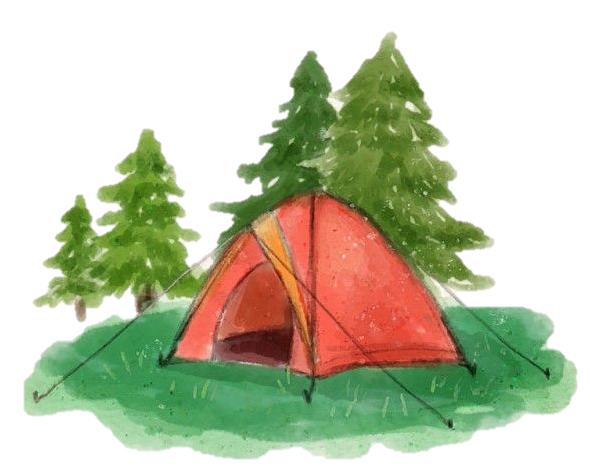 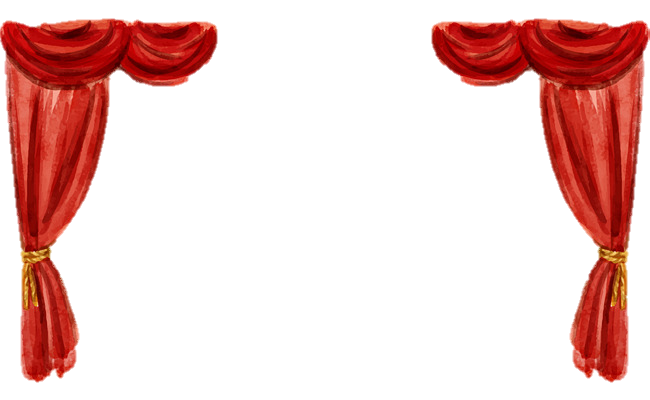 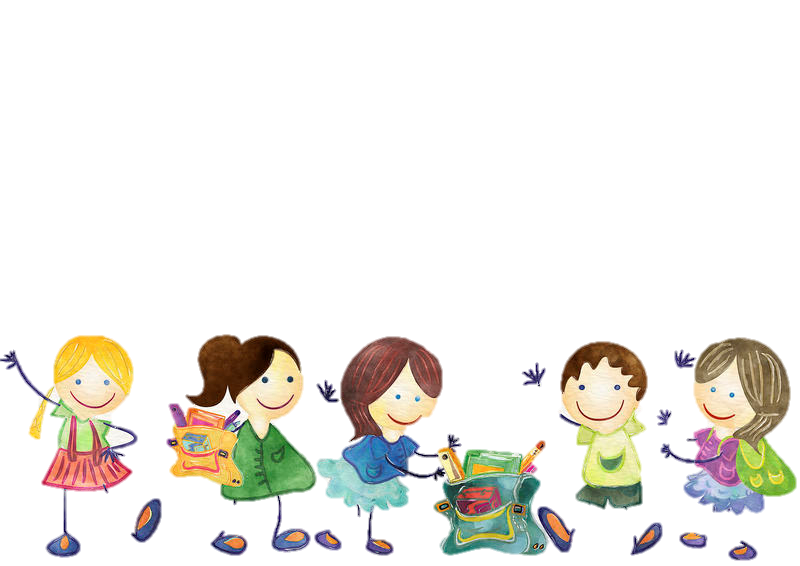 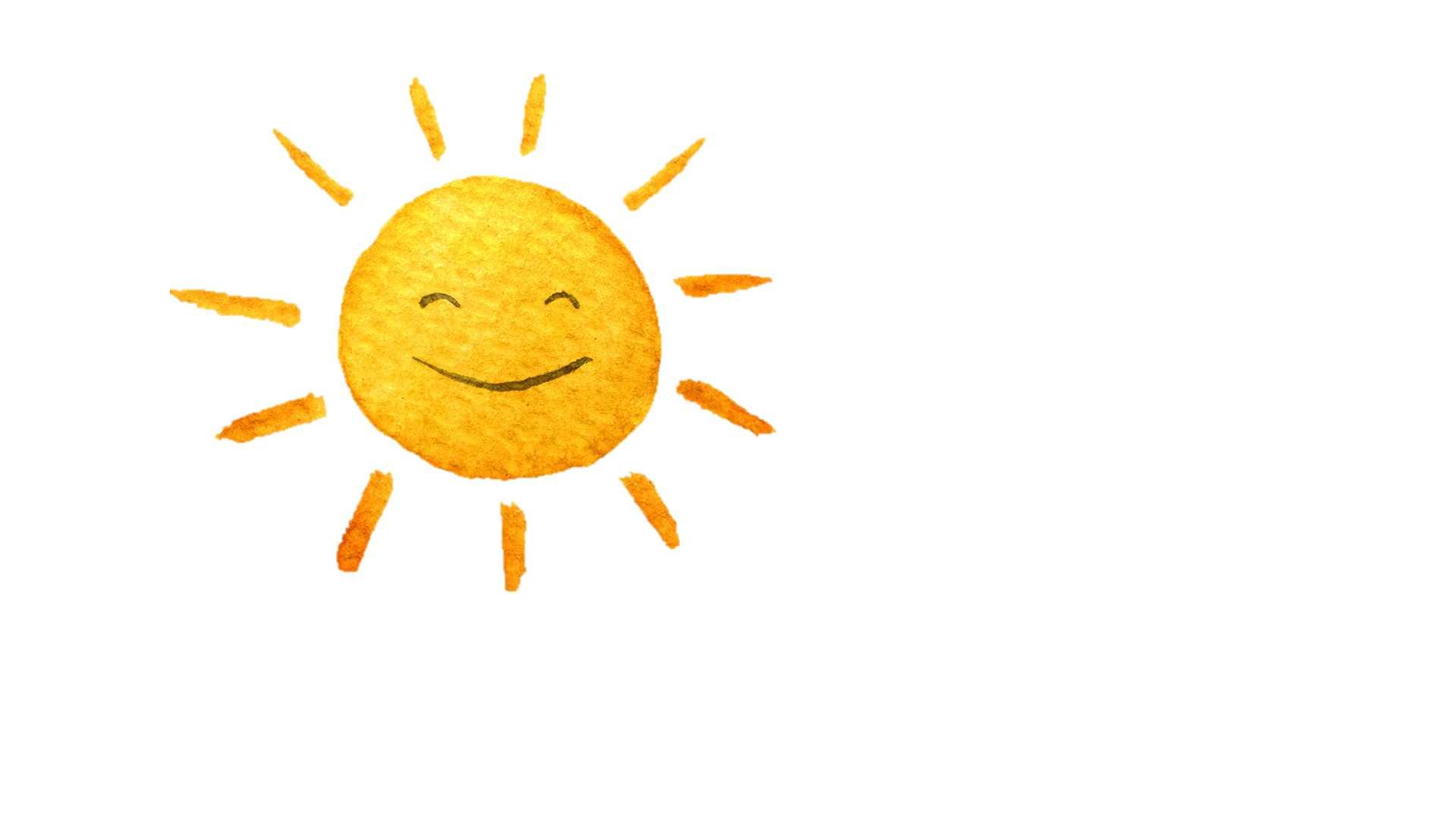 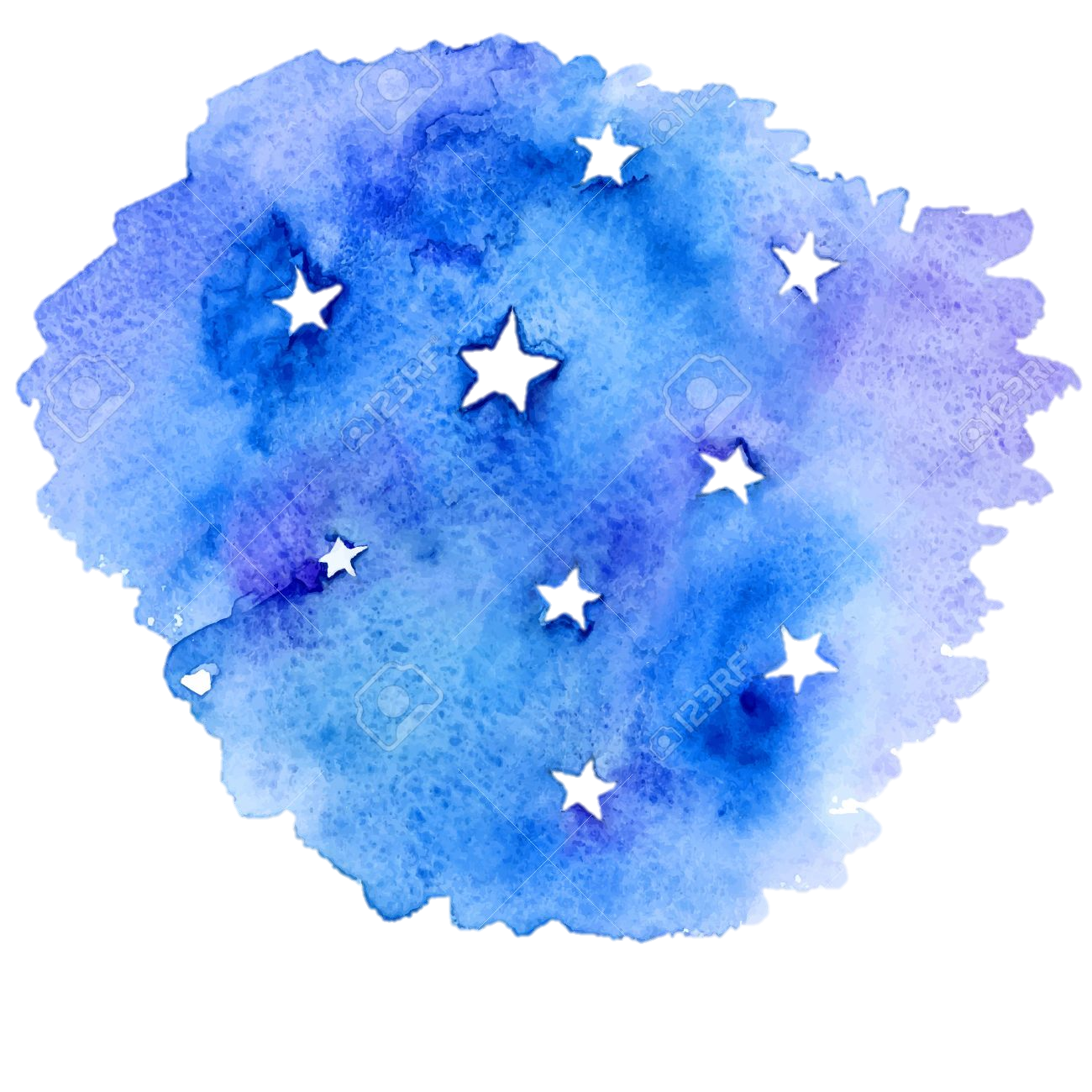 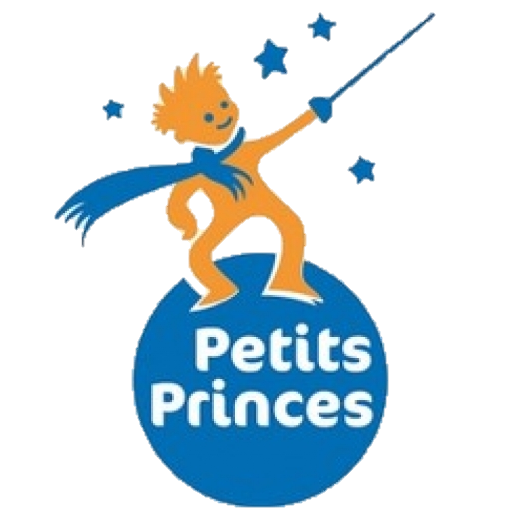 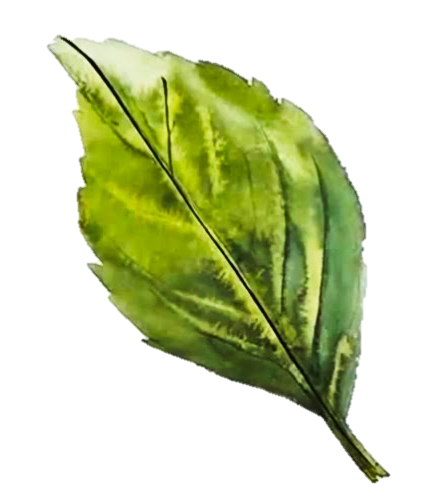 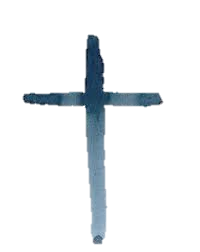 Journée de 
l’environnement
Pentecôte
Petits Princes
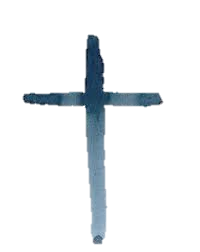 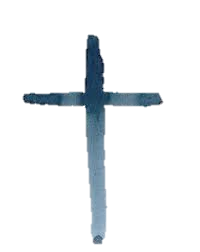 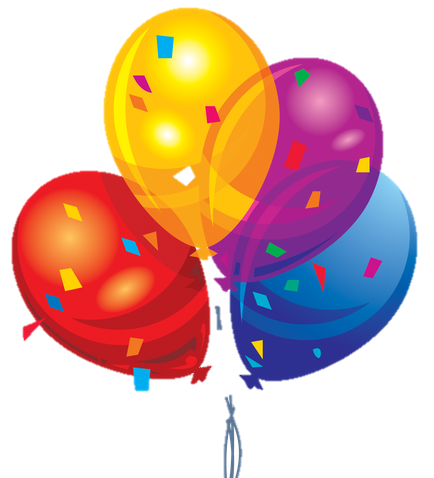 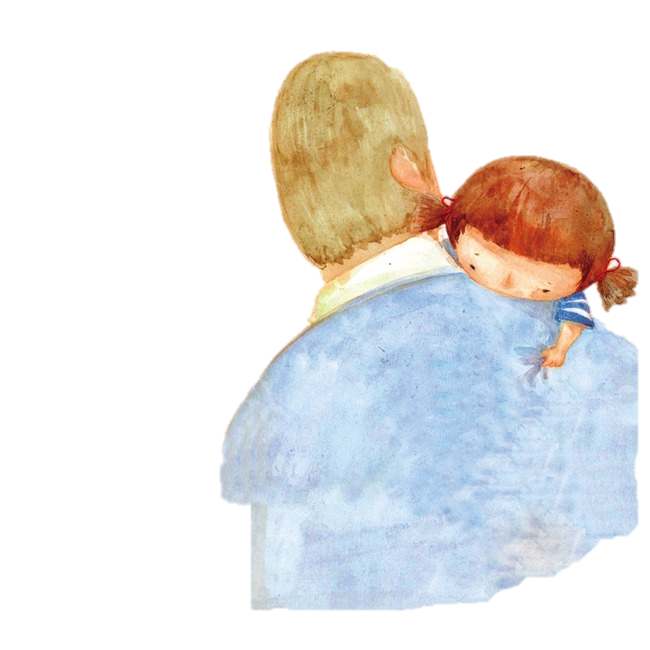 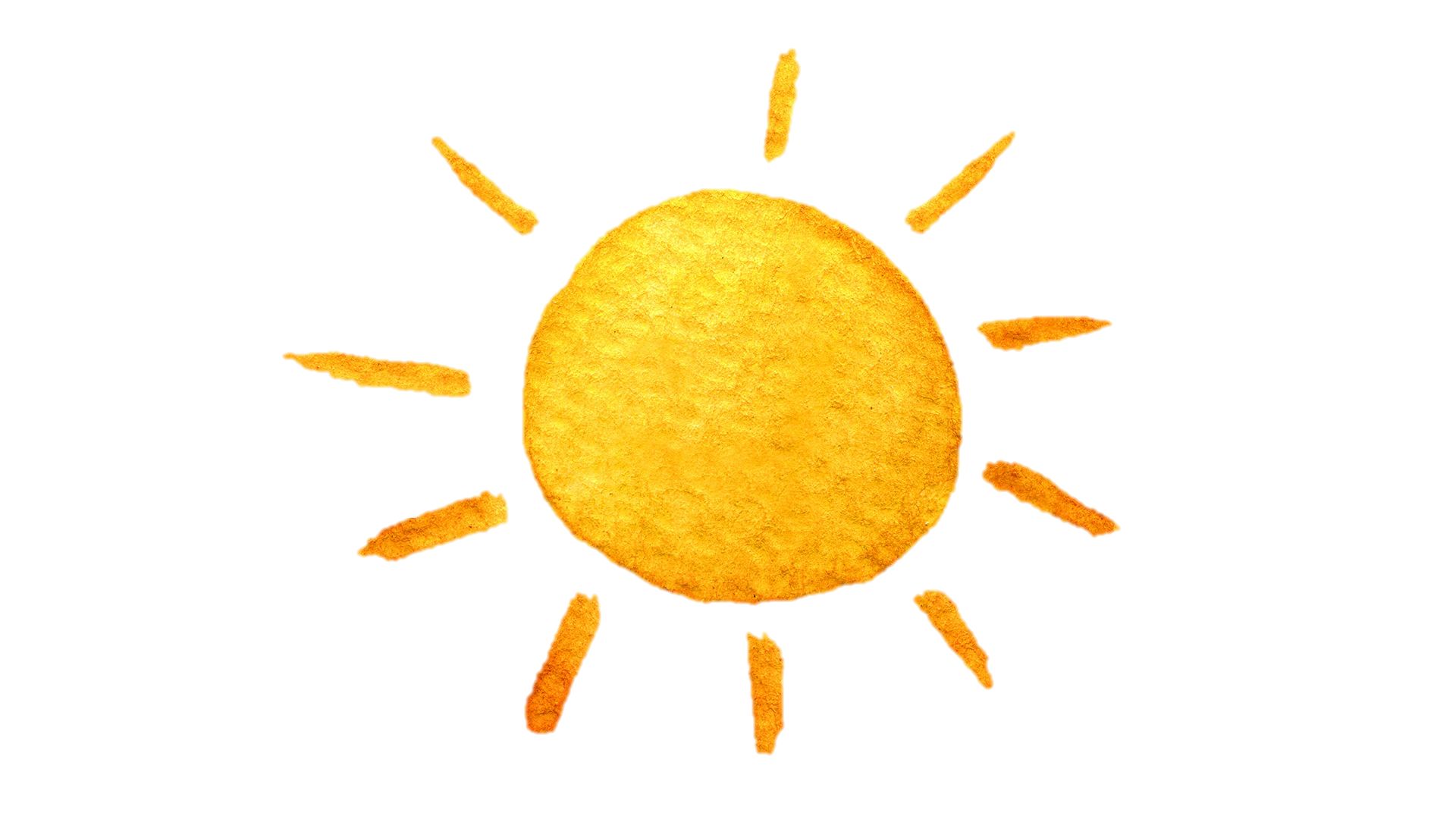 1ères communions et baptêmes
Fête des pères
Lundi de Pentecôte
Ornella
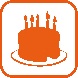 CM1-CM2 Puy du Fou
Eté – Fête de la musique
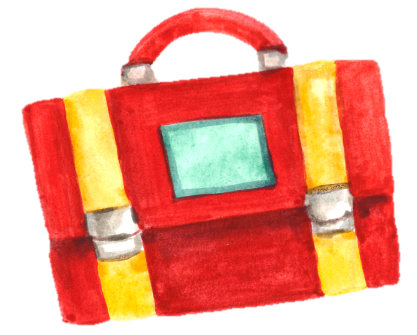 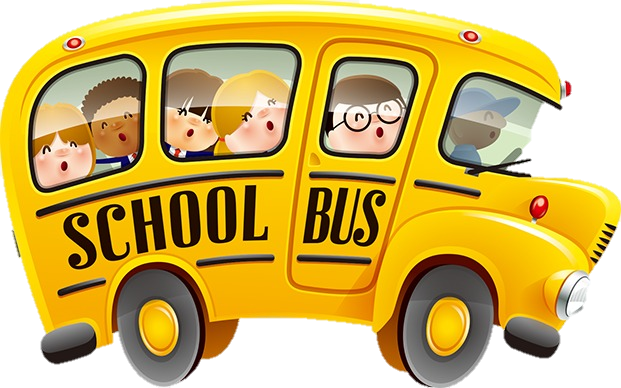 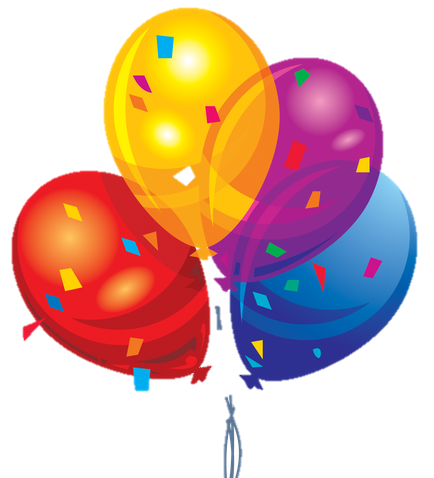 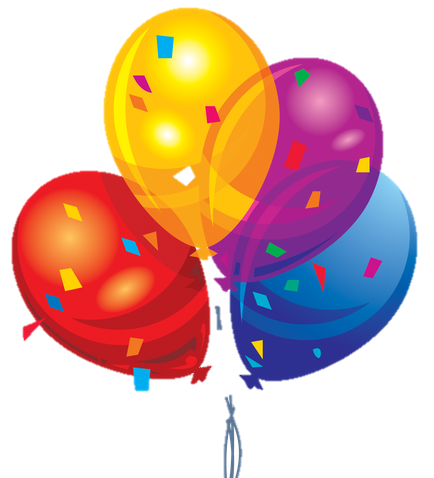 Jean-Eudes
Jules B.
Matinée d’intégration
CM1-CM2 Puy du Fou
CM1-CM2 Puy du Fou
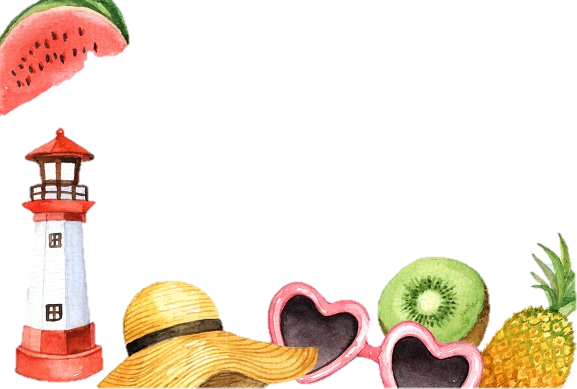 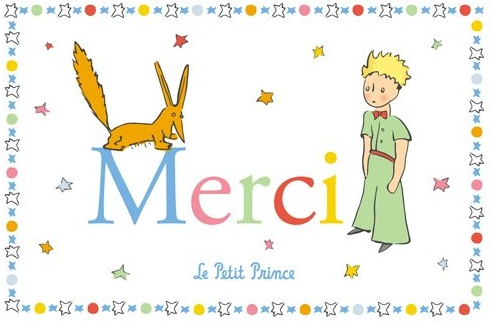 Juillet 2019
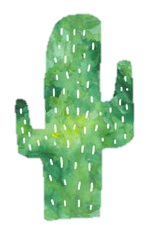 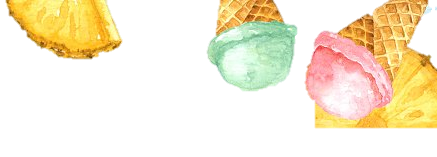 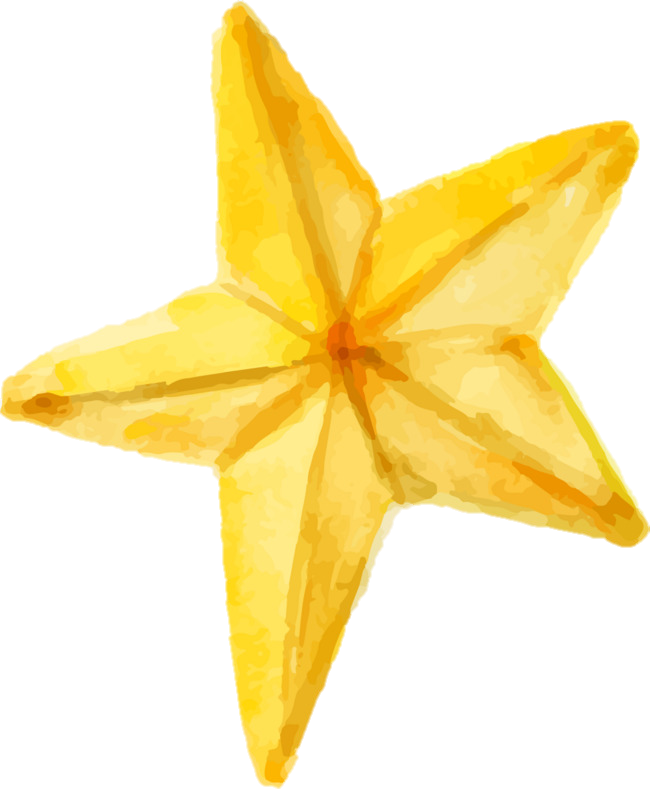 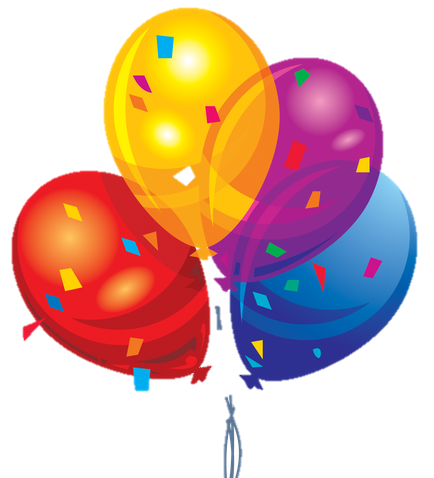 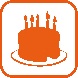 Nuit à Saint-Ad’
Mme Texier – CE1
Brunch et fin de l’école
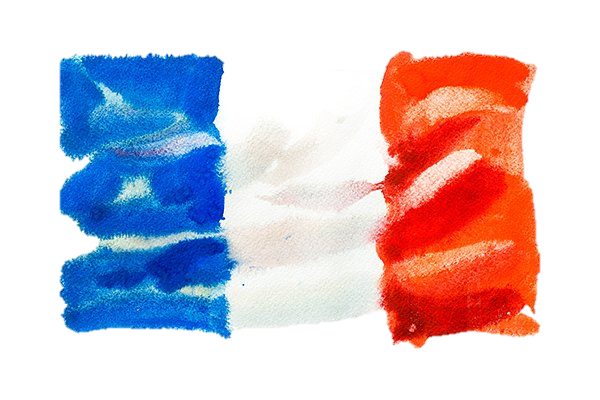 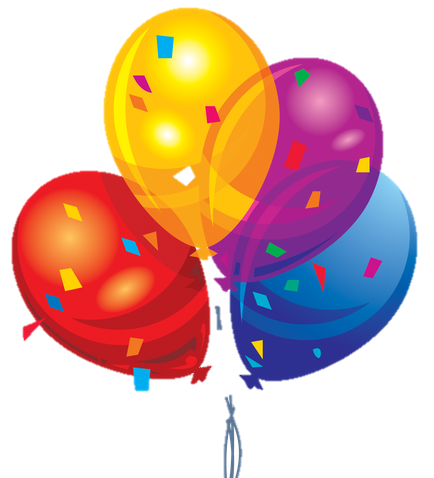 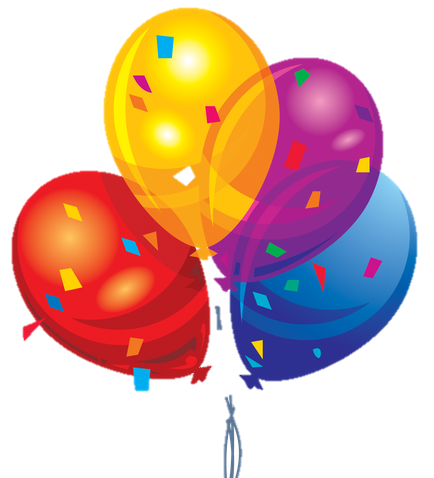 Fête nationale
Tom
Mme Bonnesœur – CE2
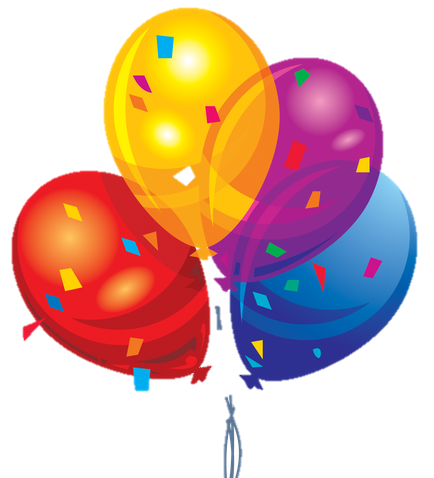 Anthonin
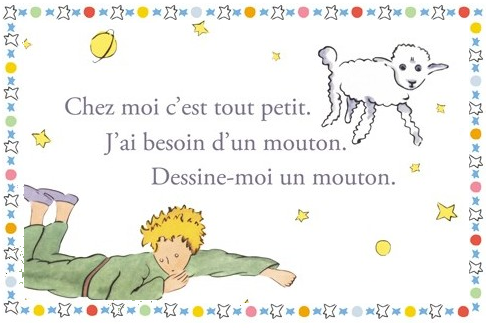 Août 2019
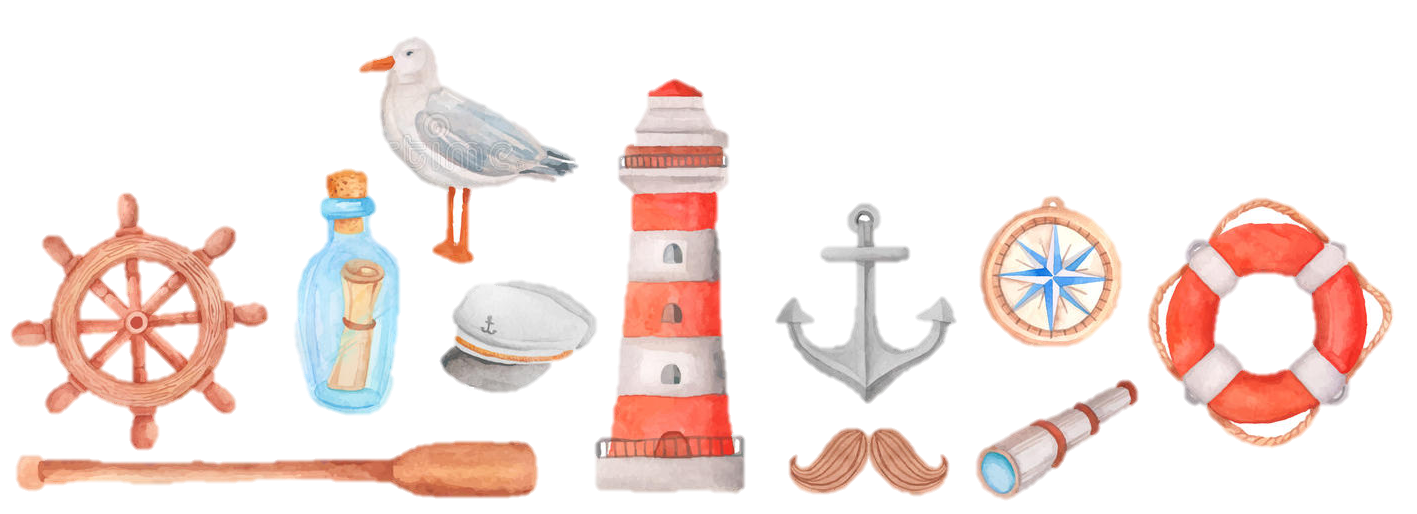 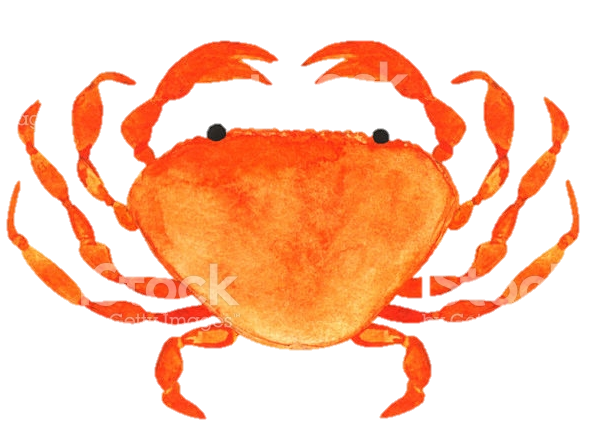 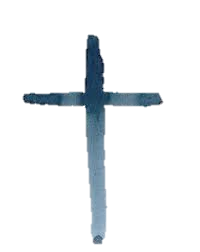 Assomption
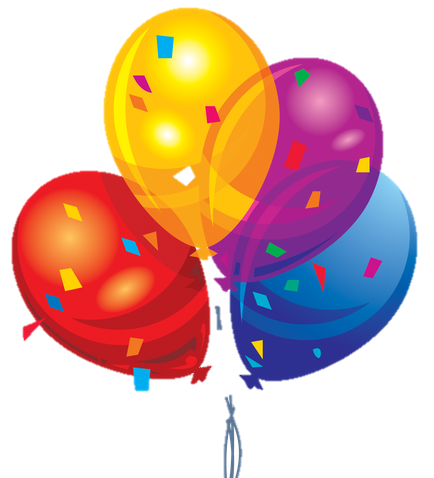 Leyya
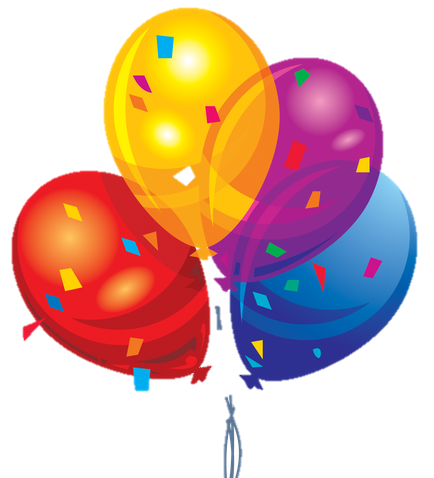 Elise